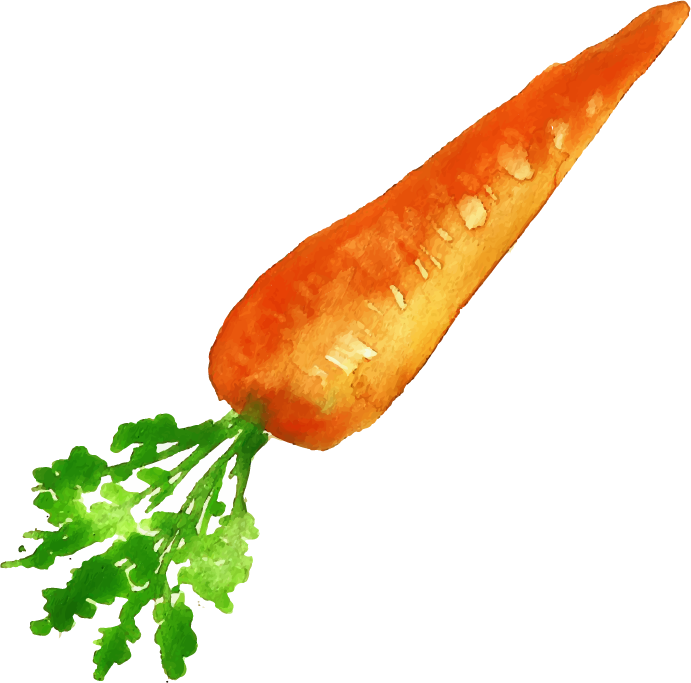 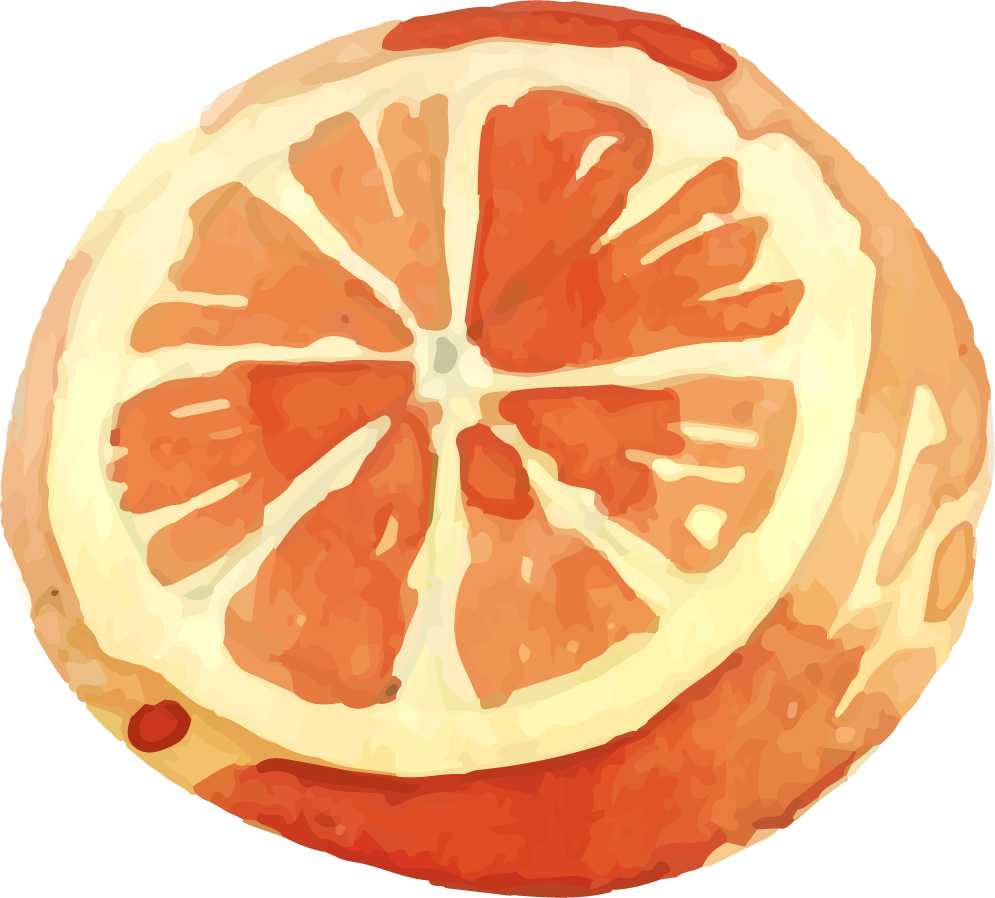 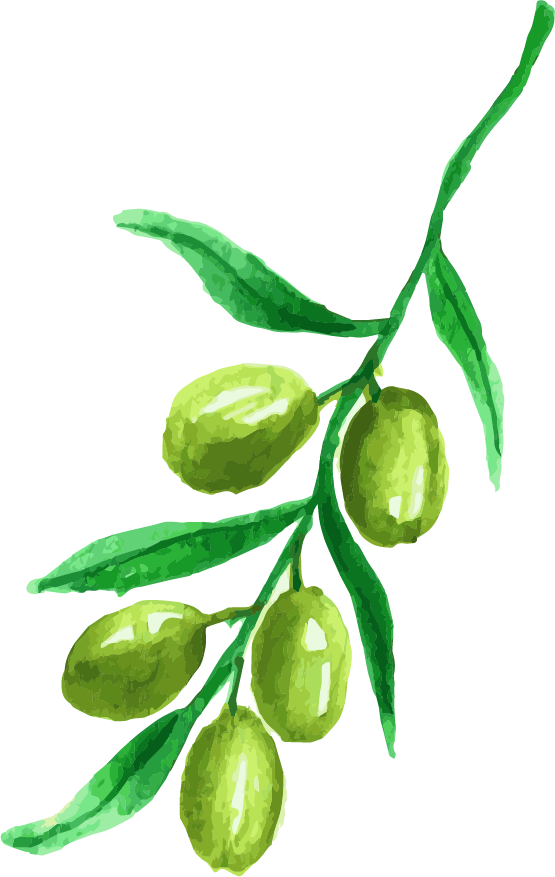 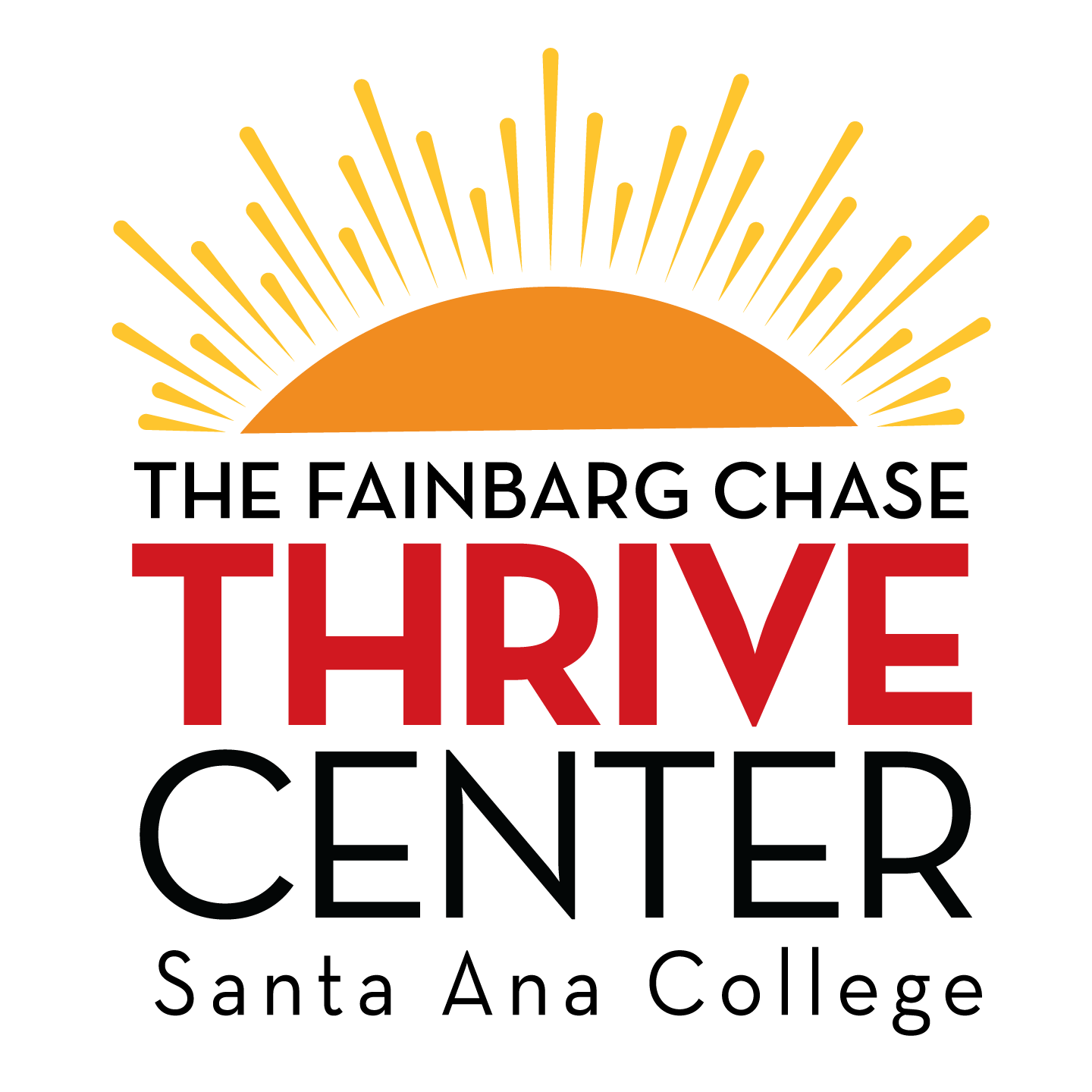 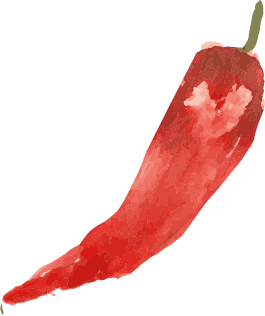 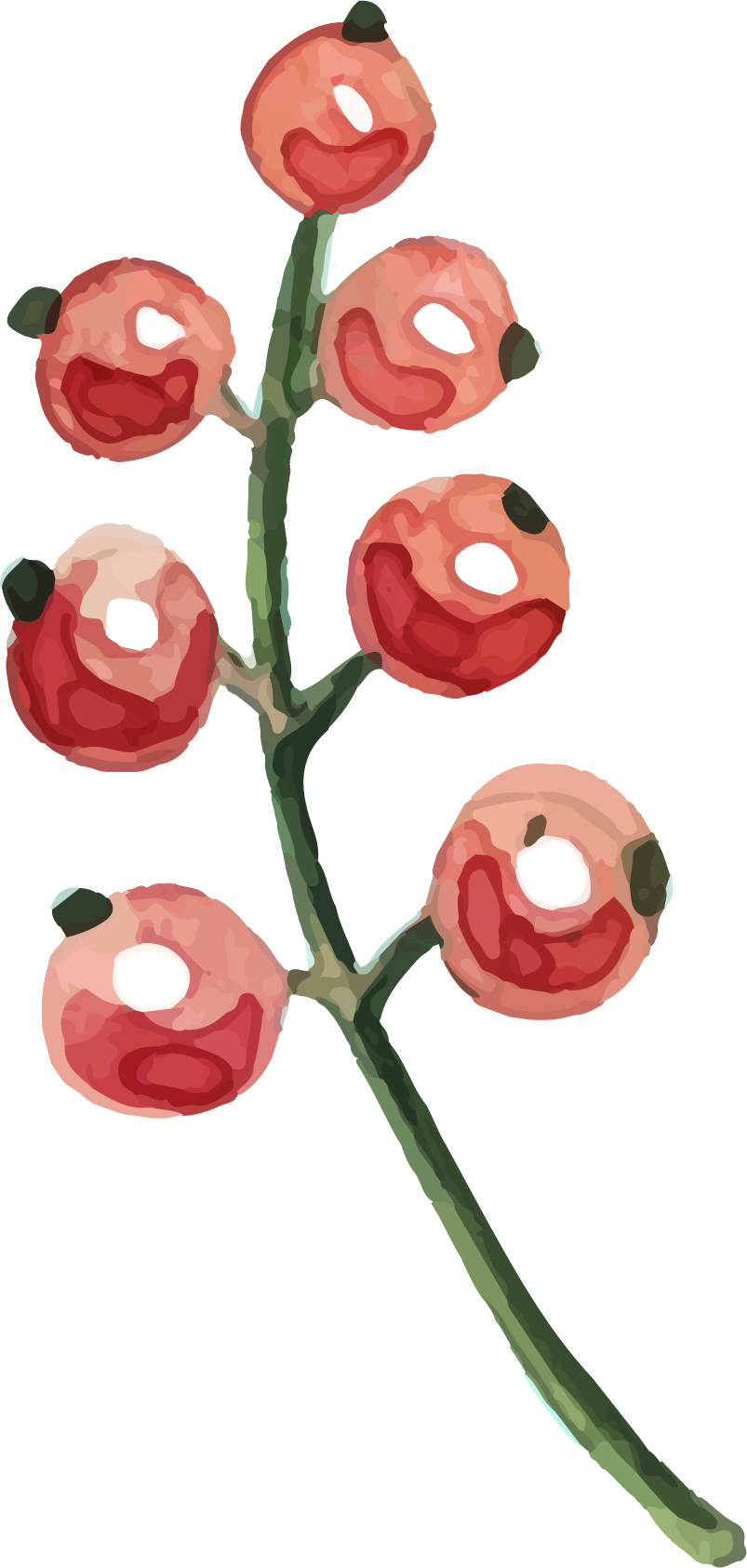 Services & Resources
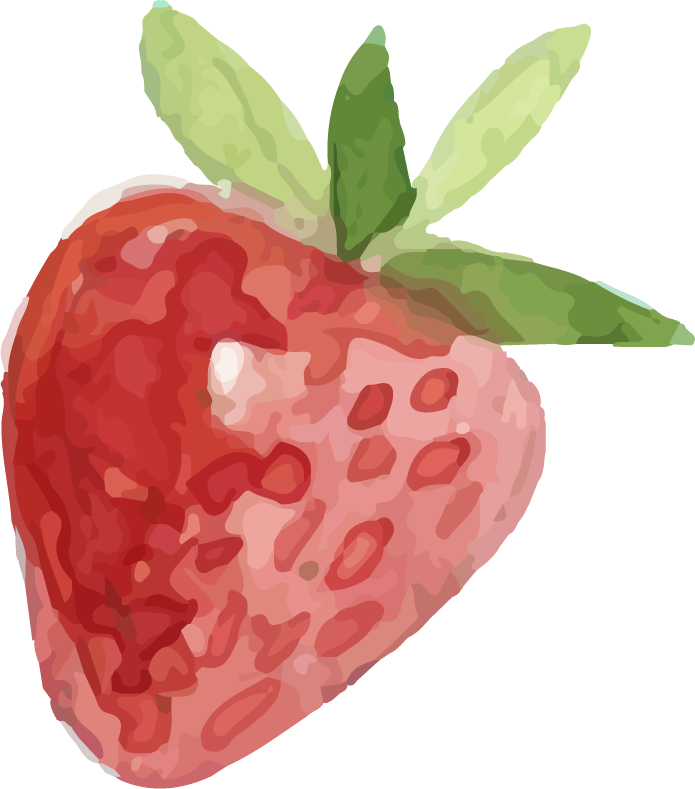 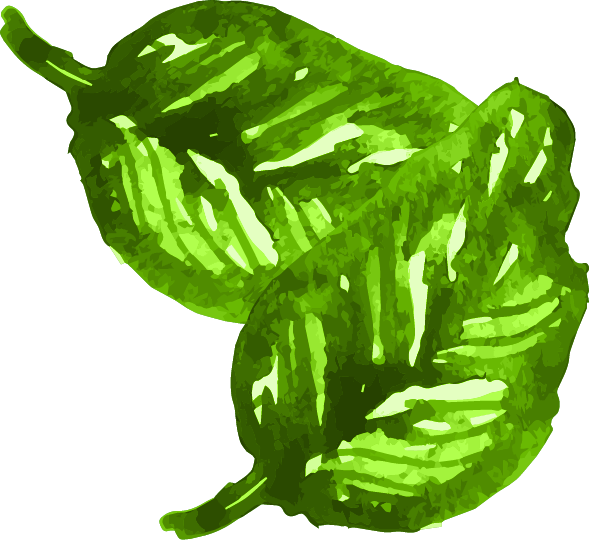 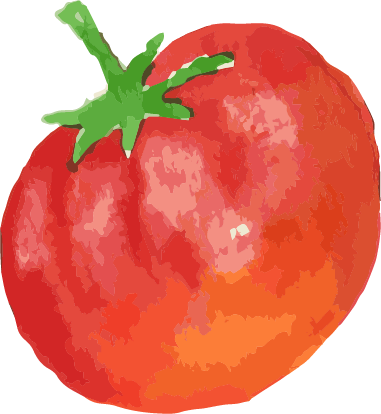 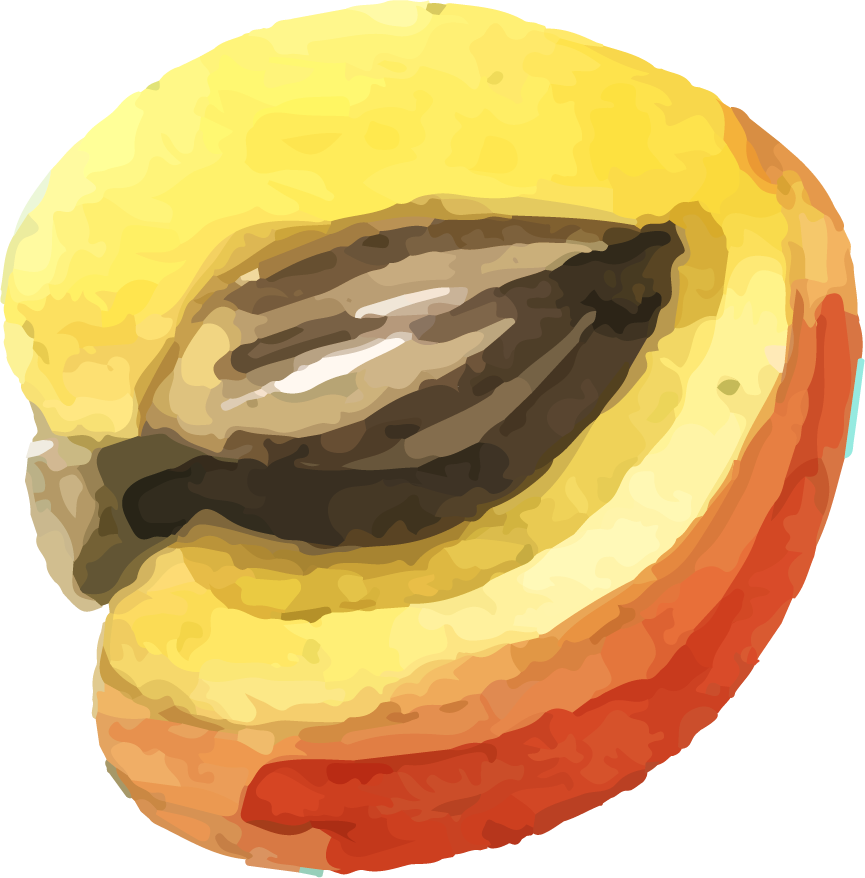 Created & Presented by: The Fainbarg Chase Thrive Center Staff
Mission
We provide holistic resources to alleviate challenges to students’ basic needs.
We advocate for access to basic needs as a fundamental right to promote a just environment where every student has the opportunity to thrive.
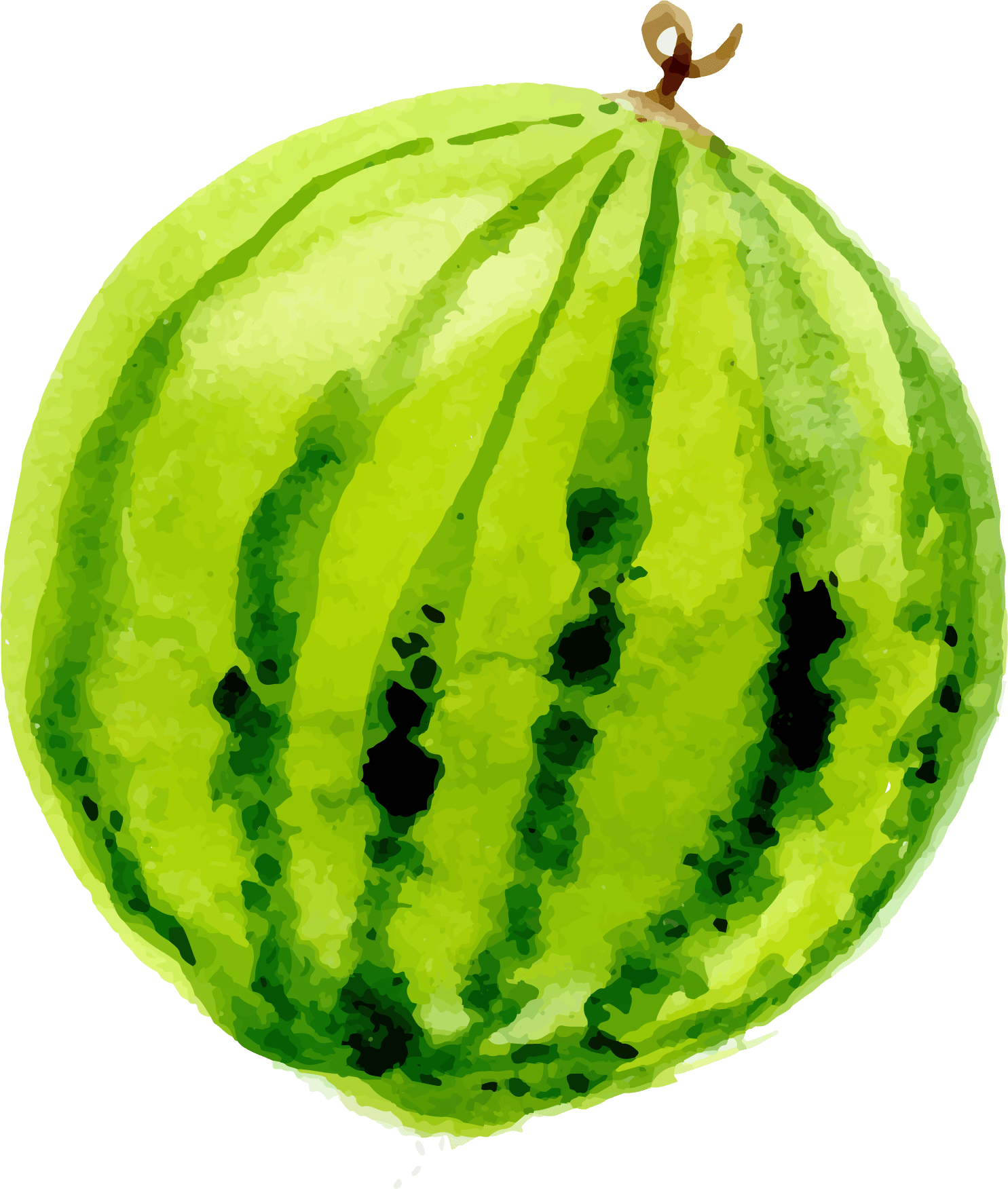 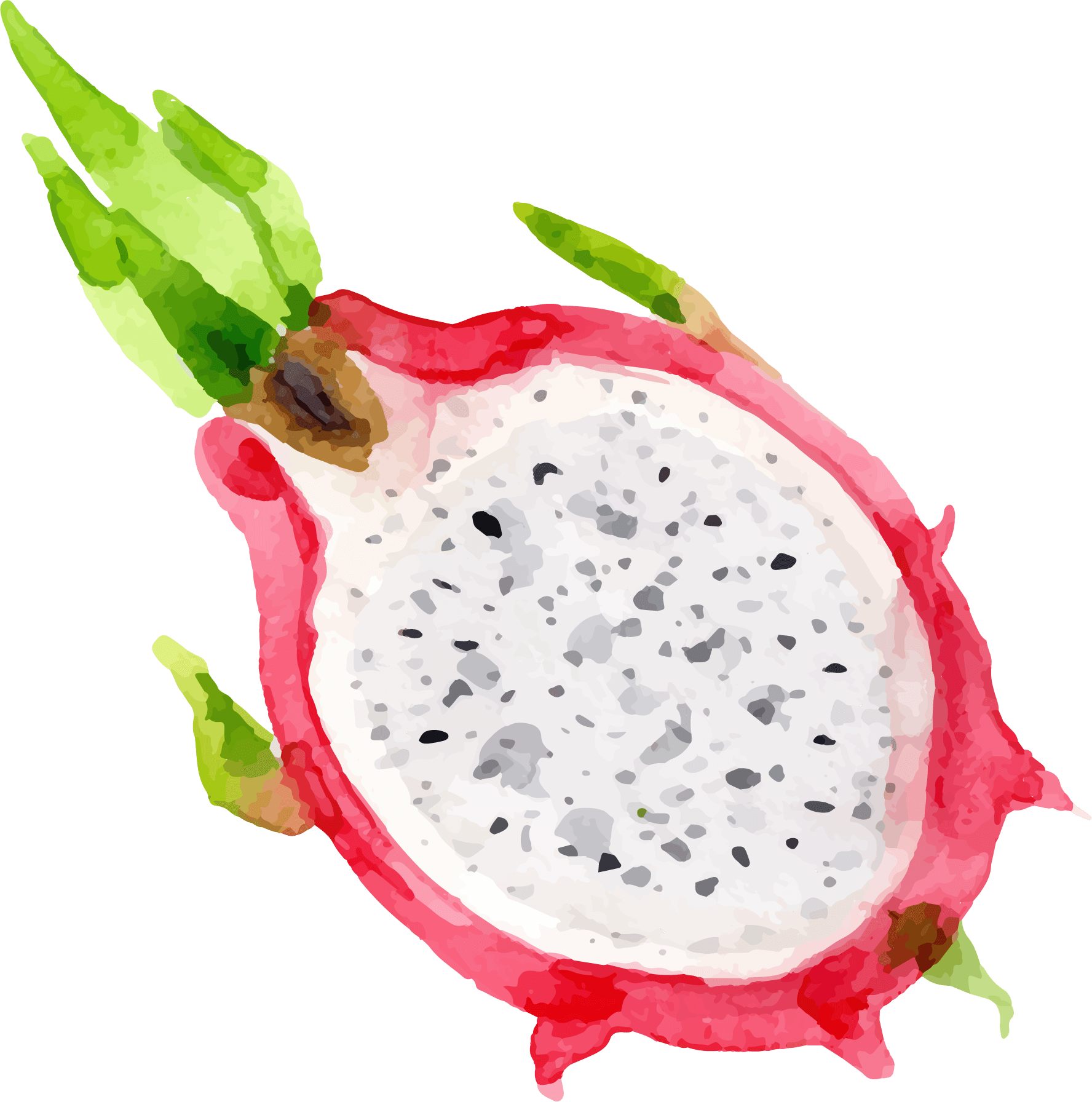 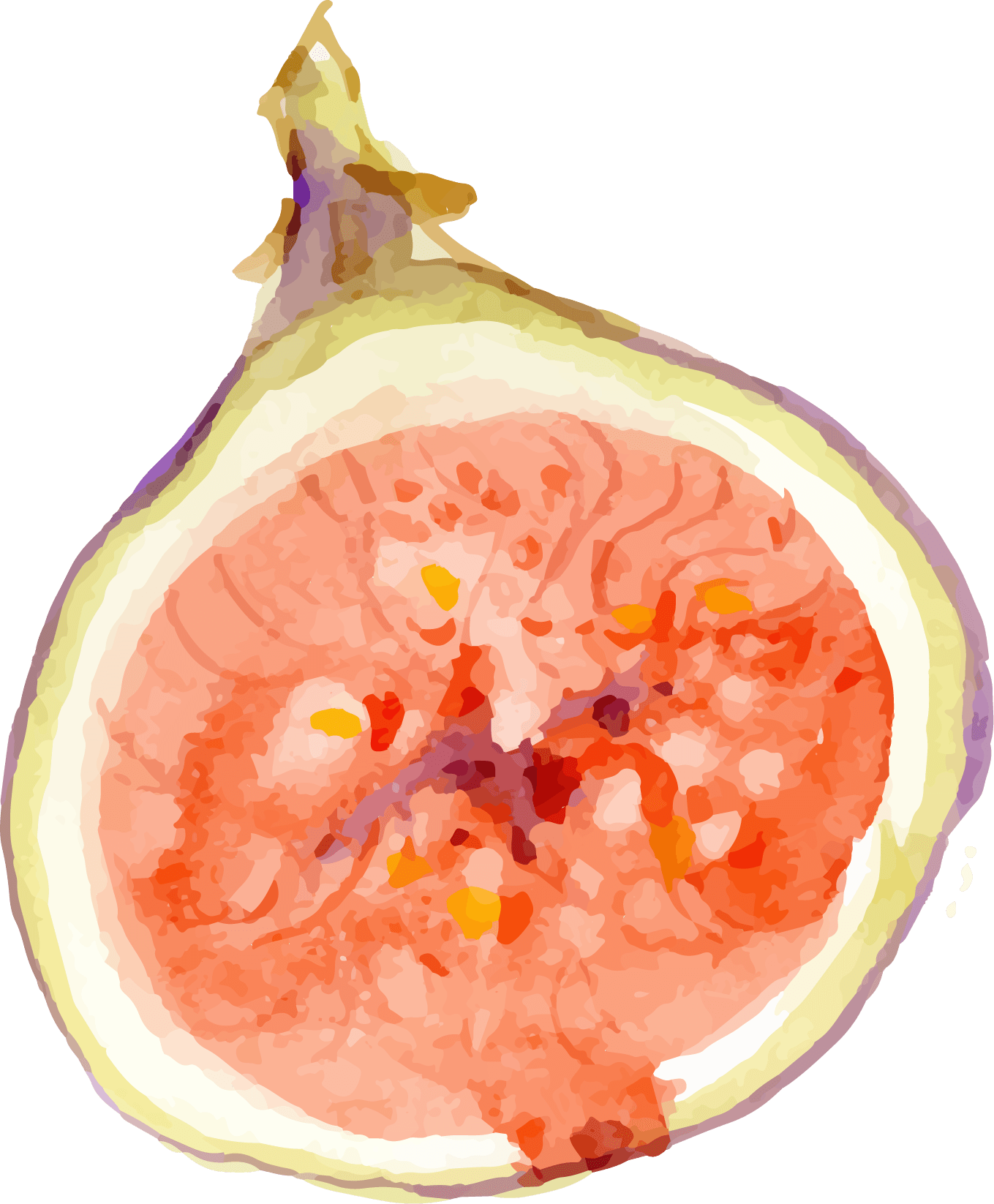 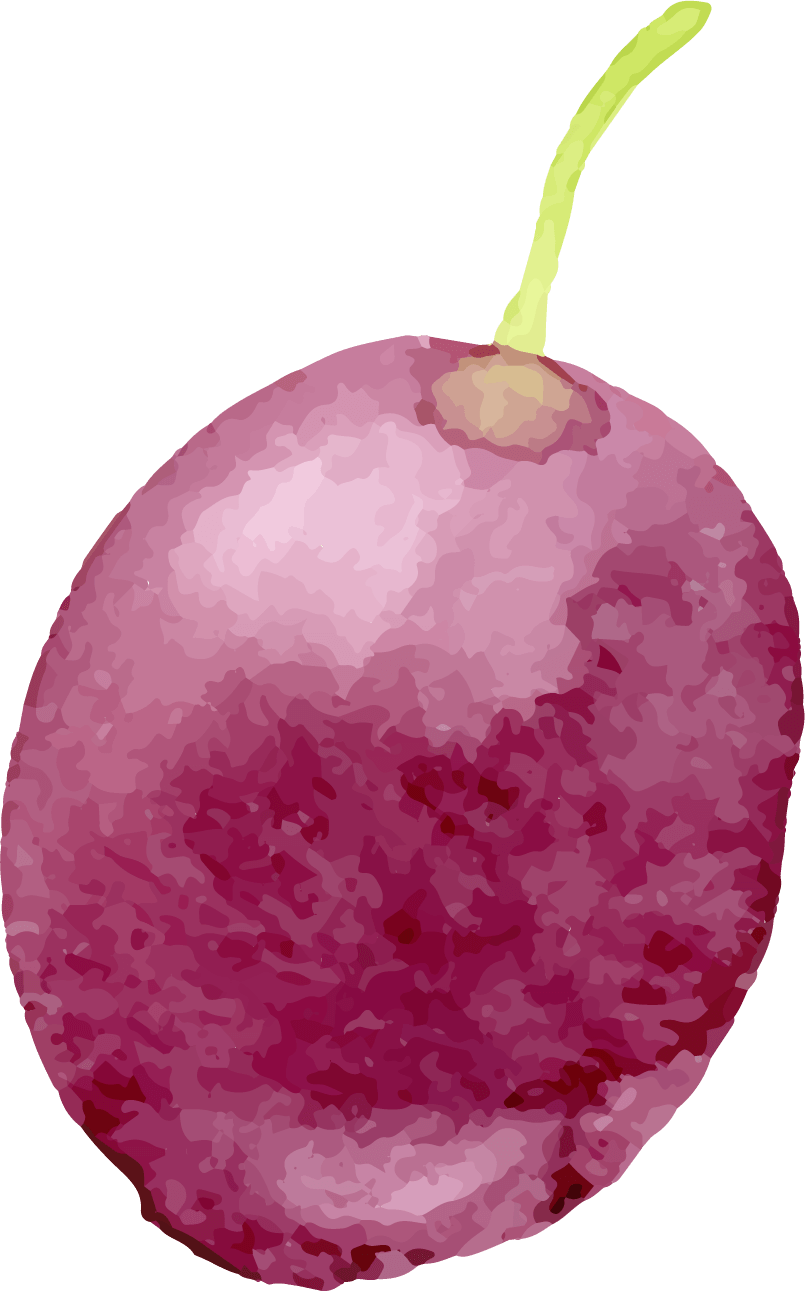 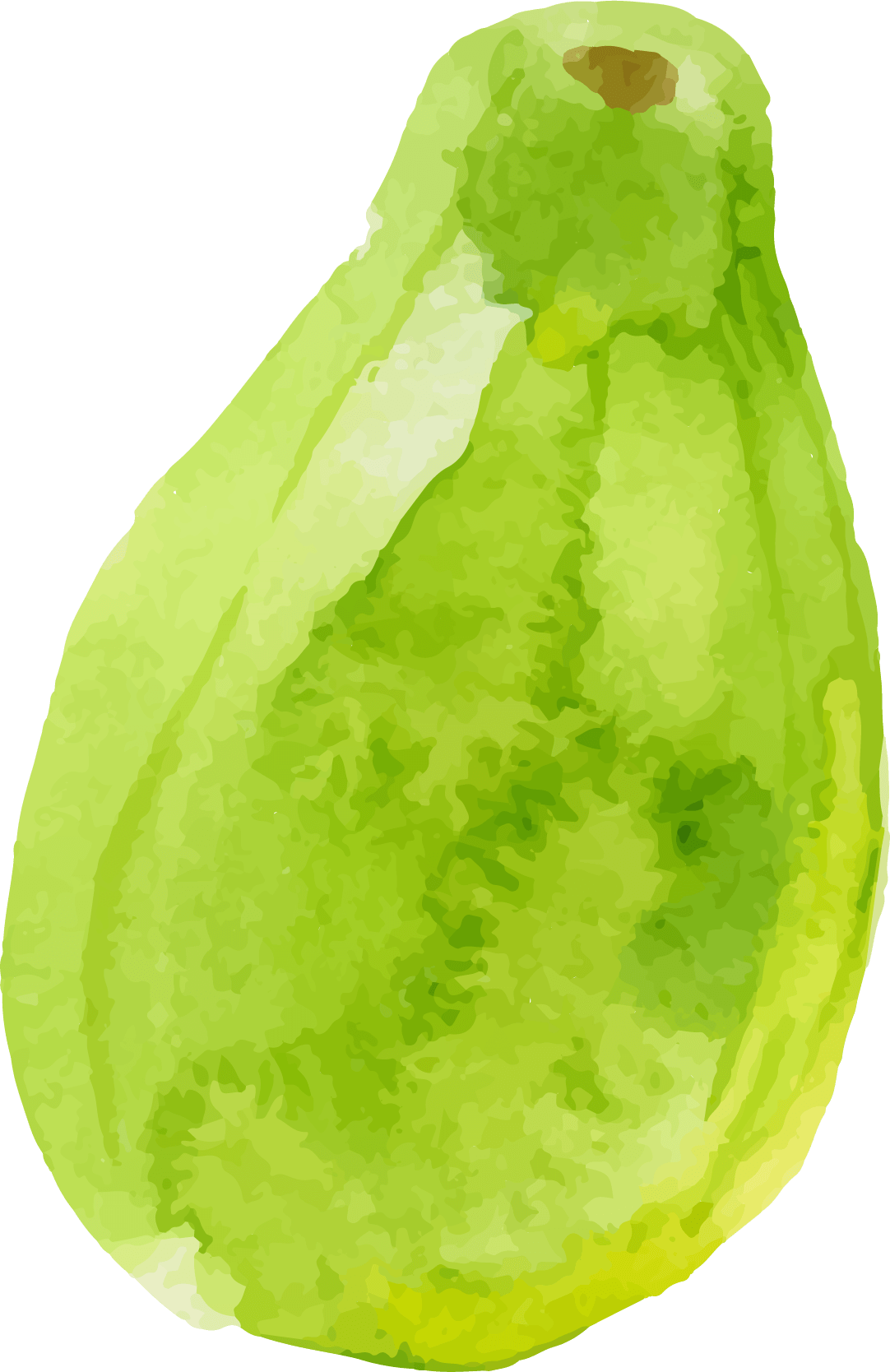 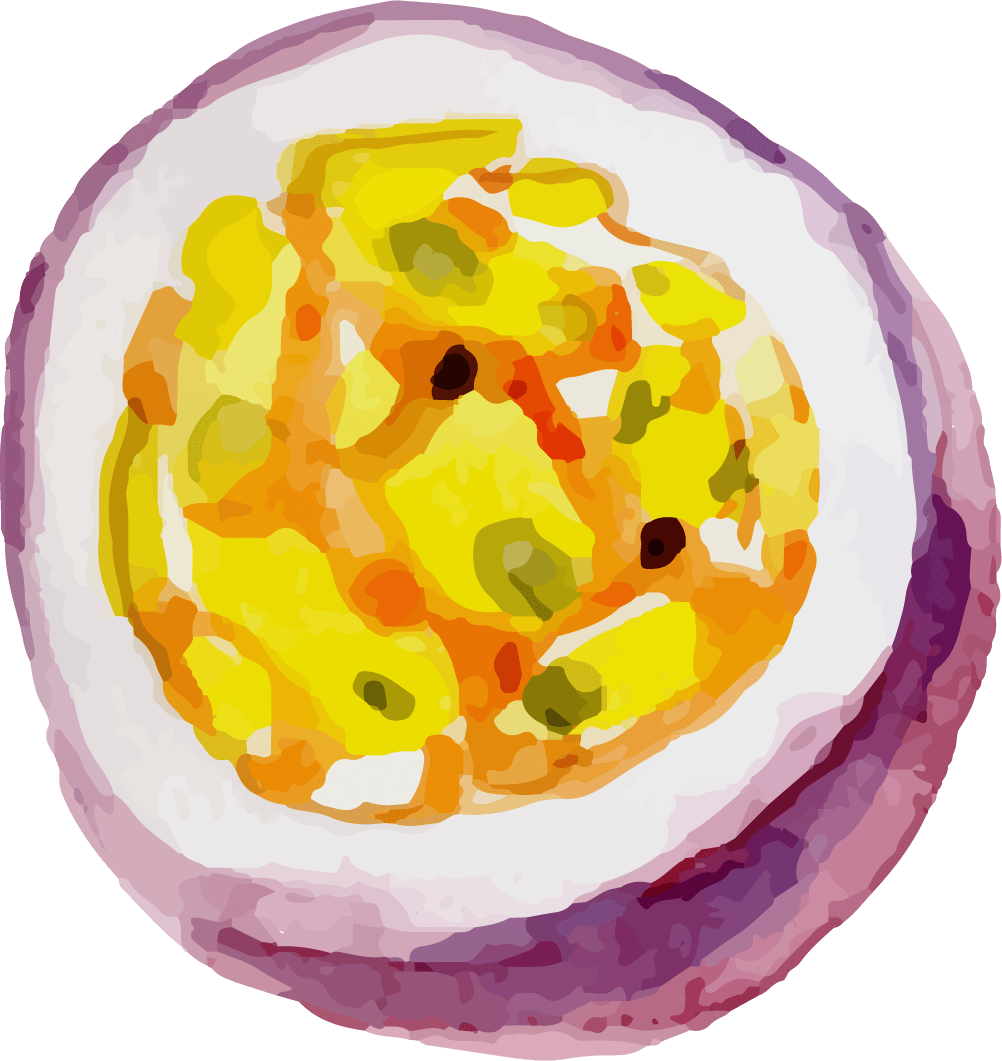 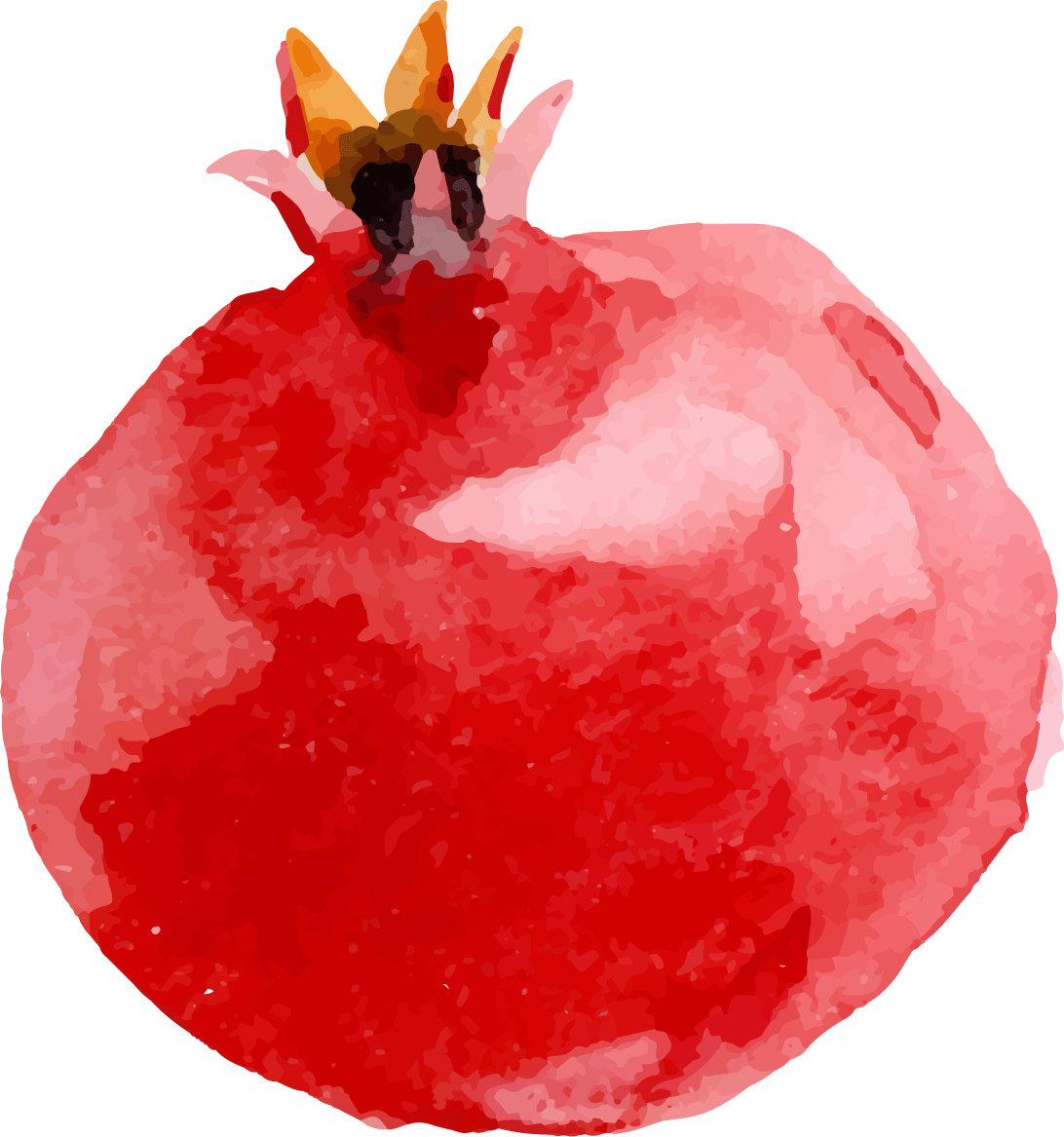 Location - Village 206
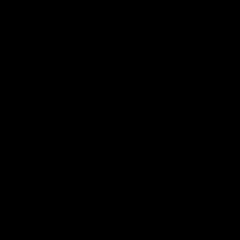 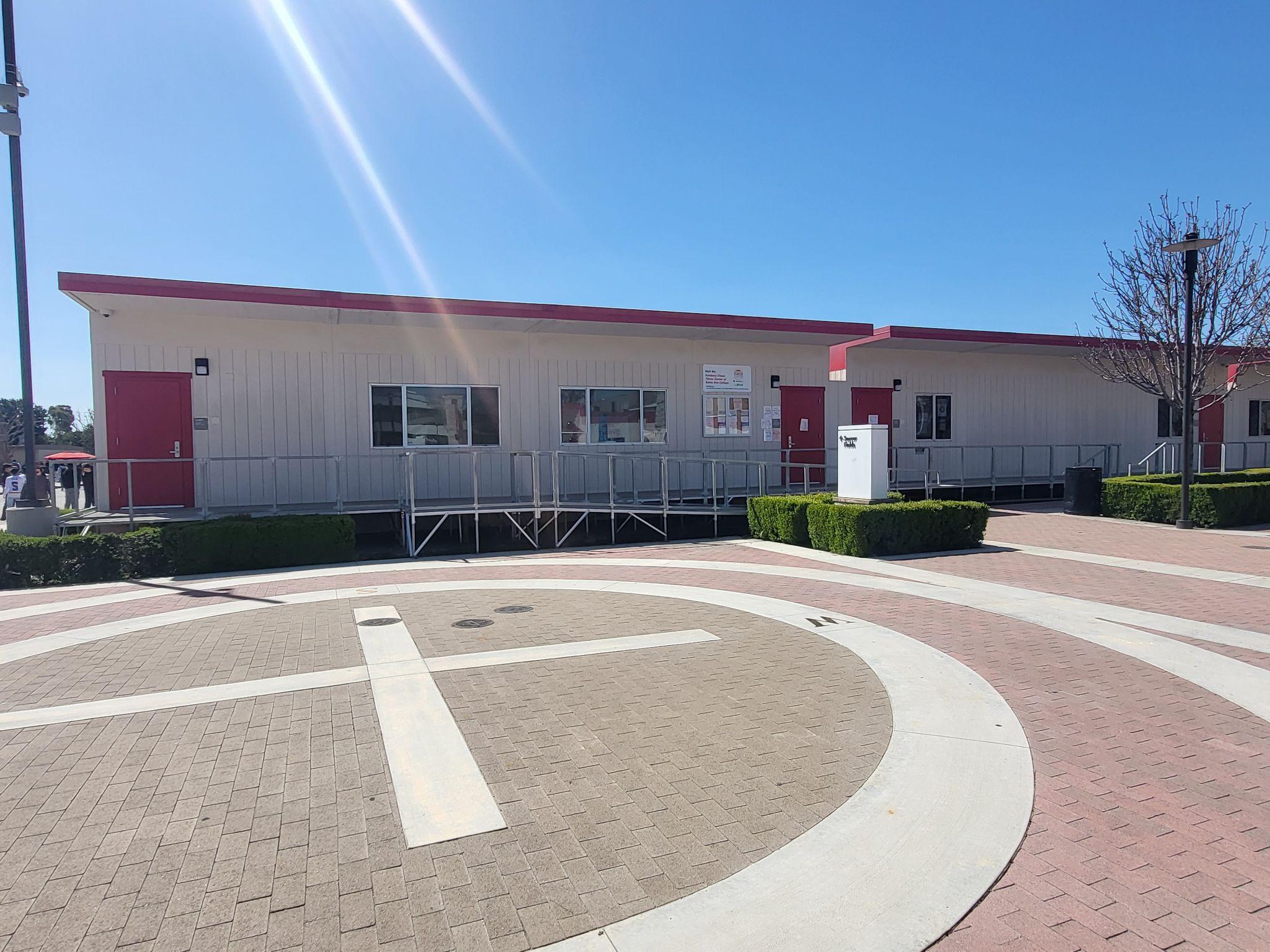 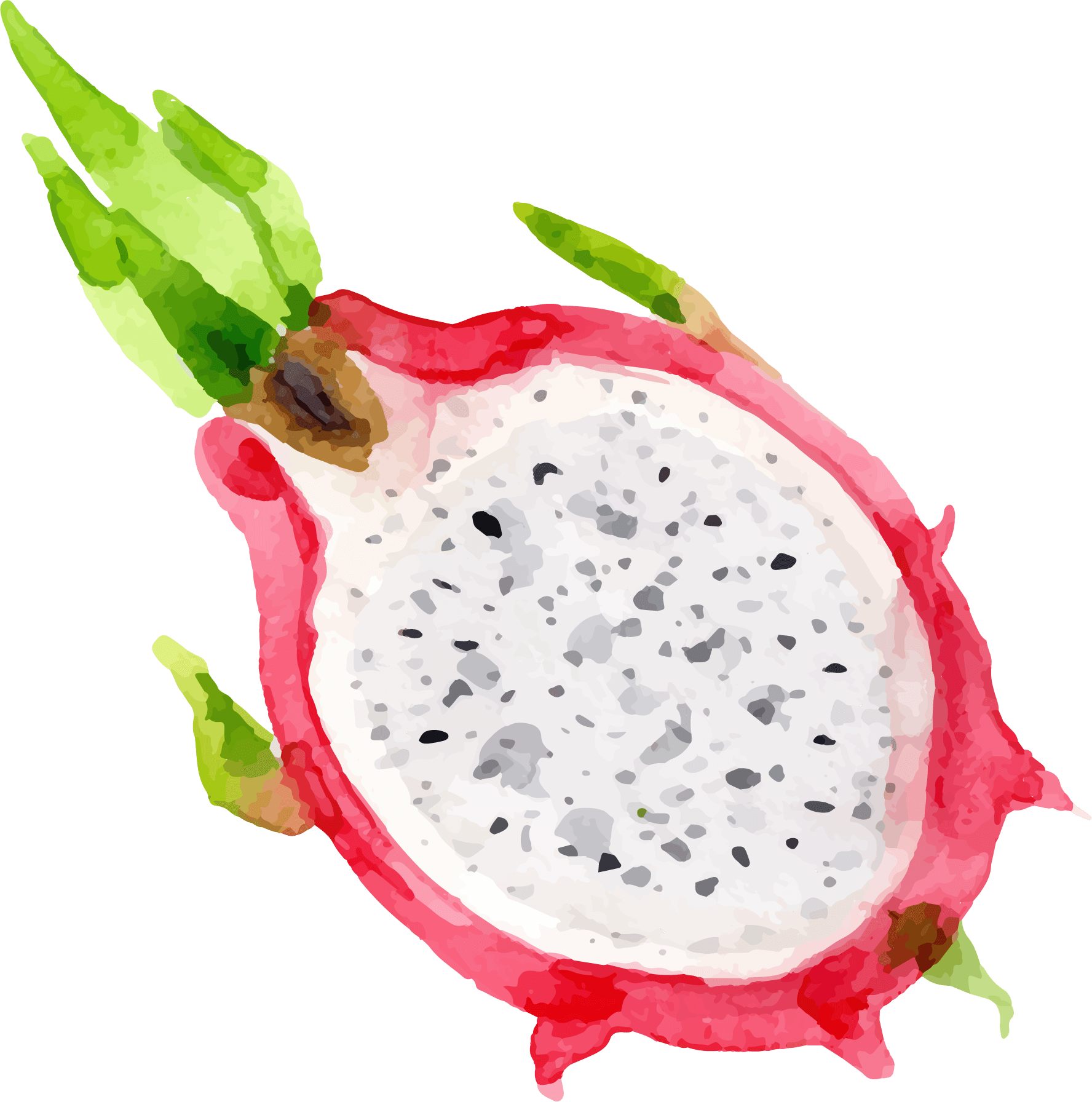 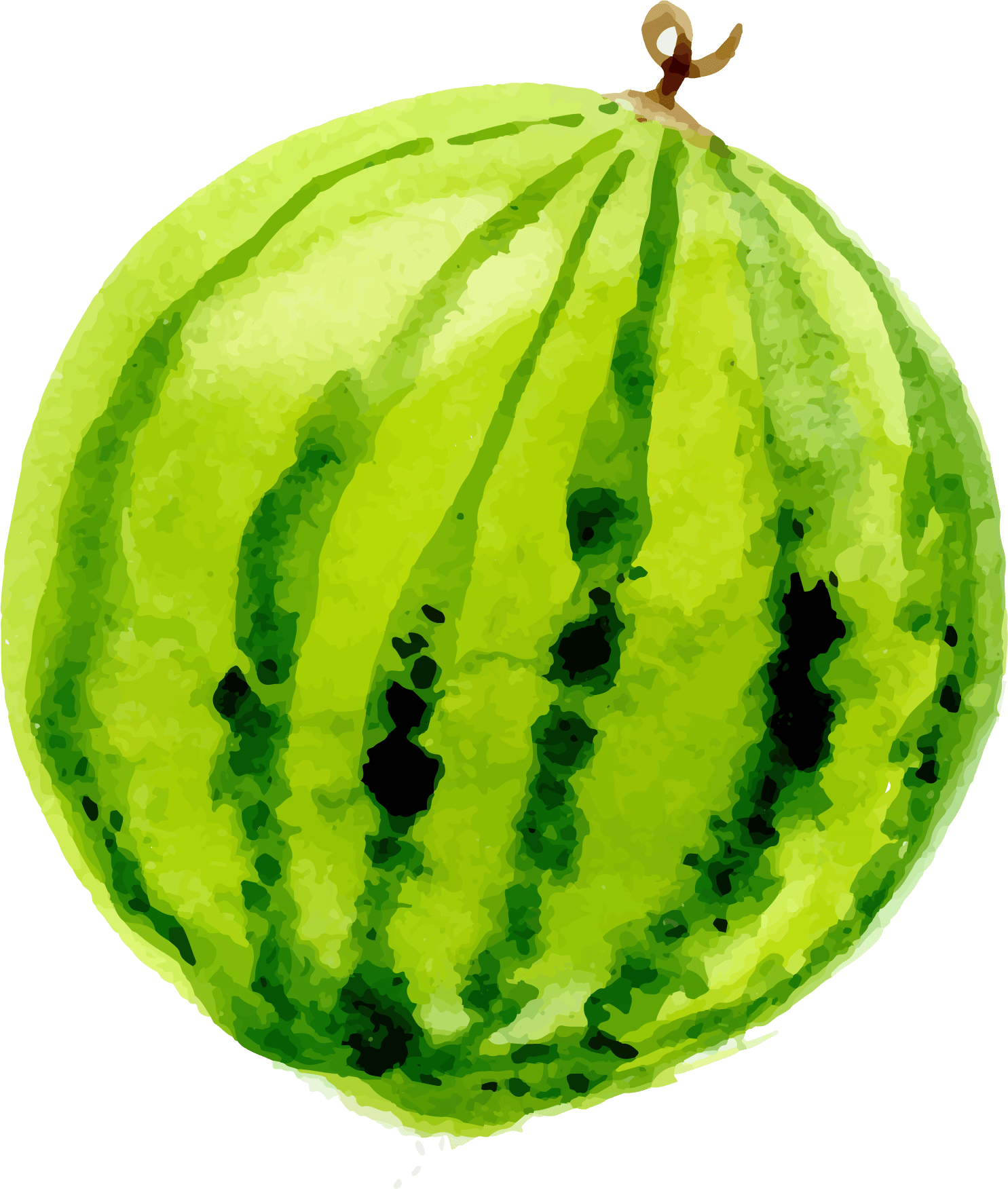 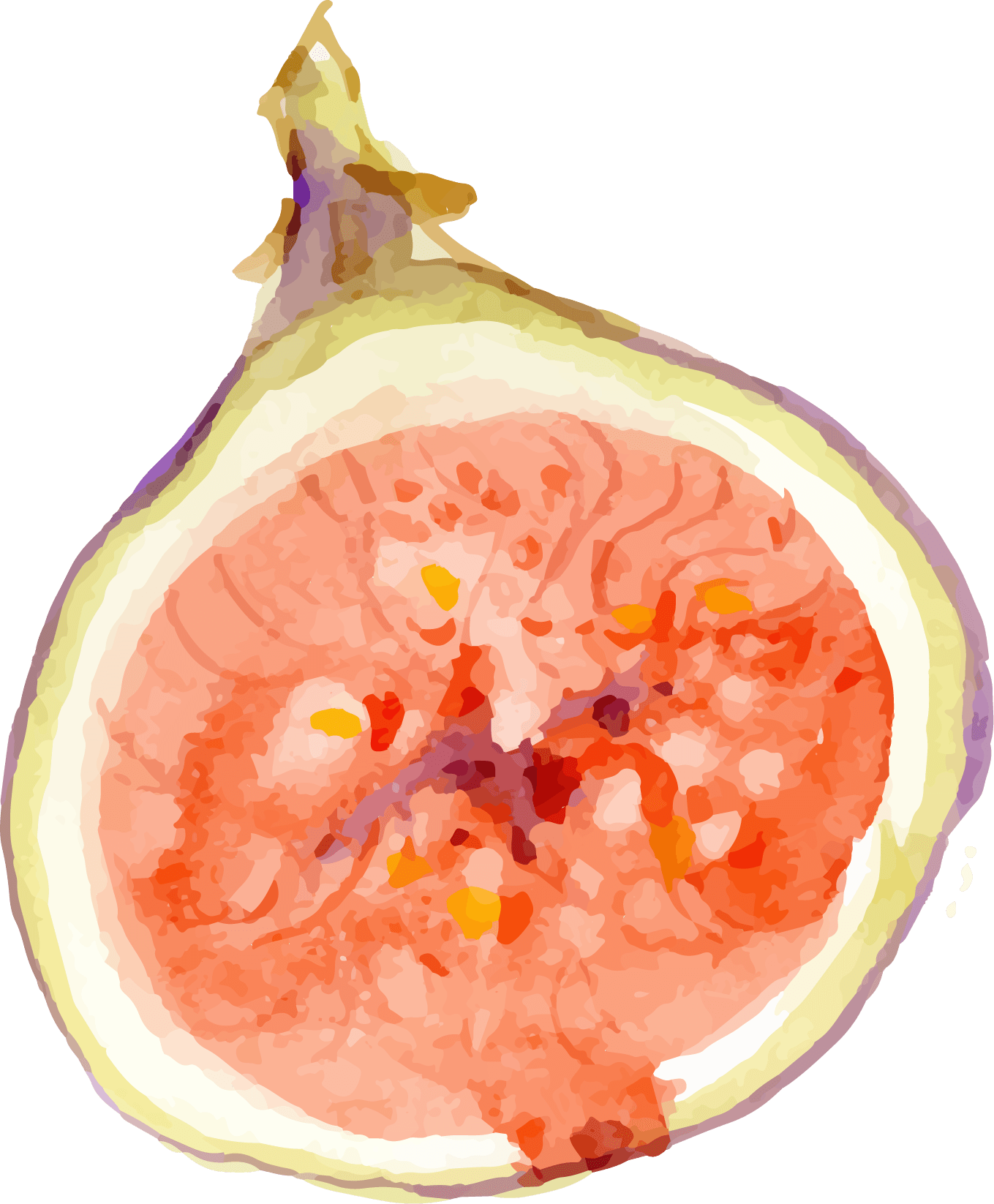 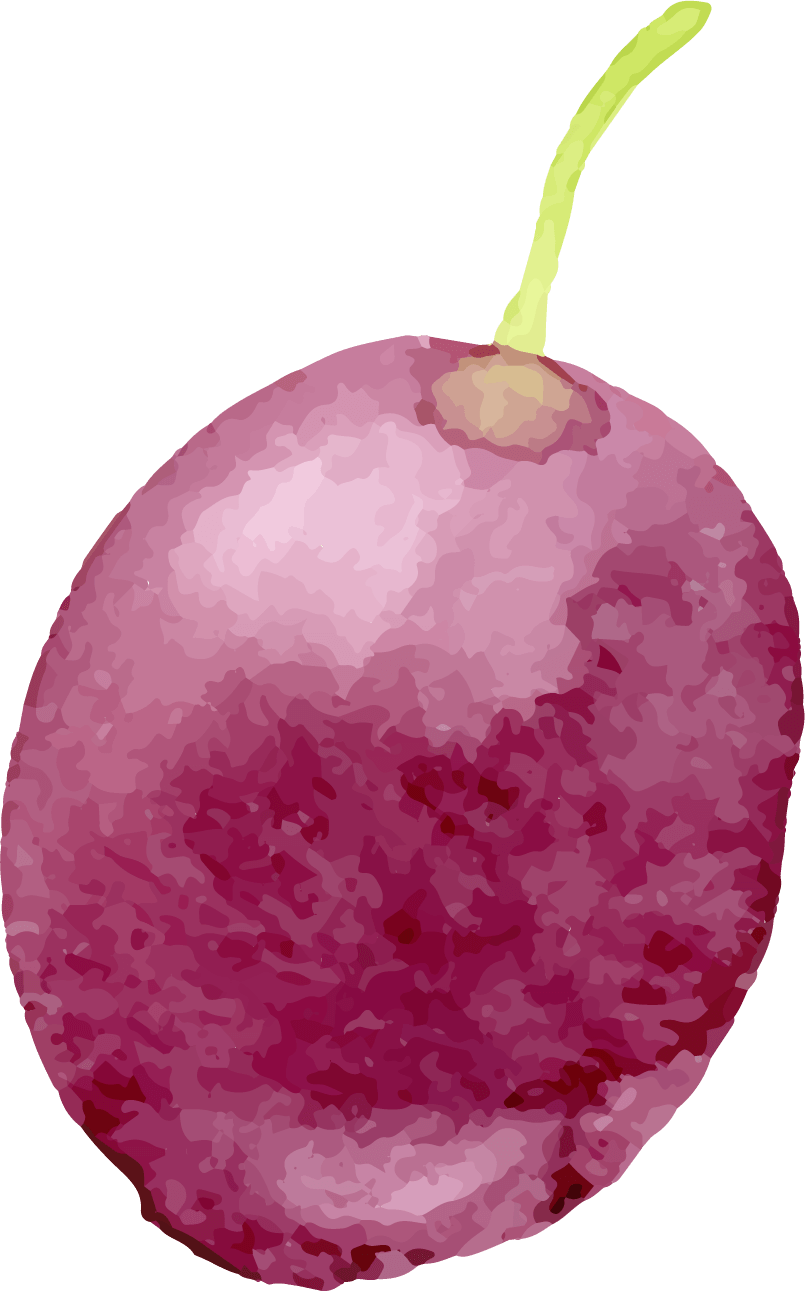 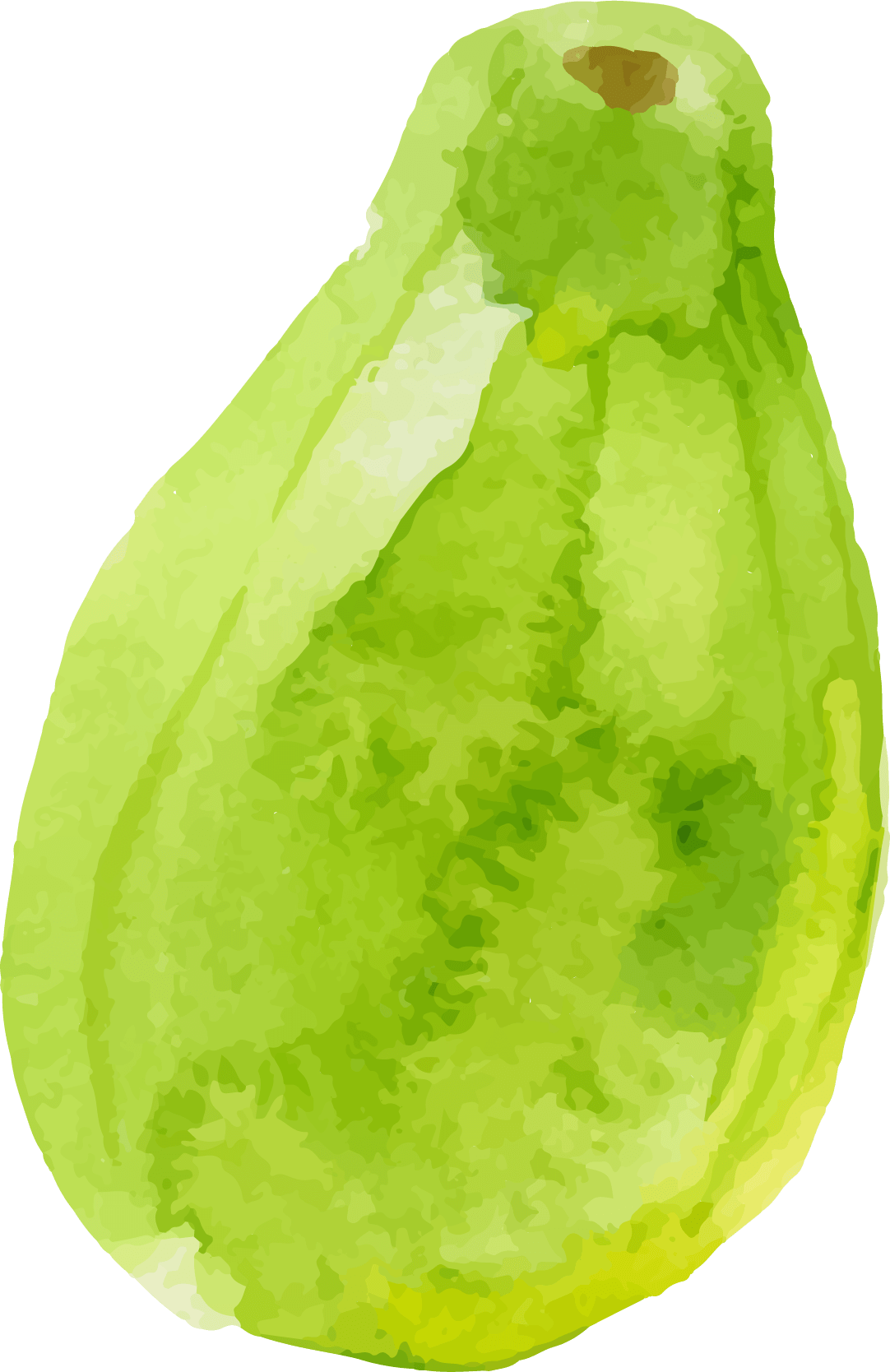 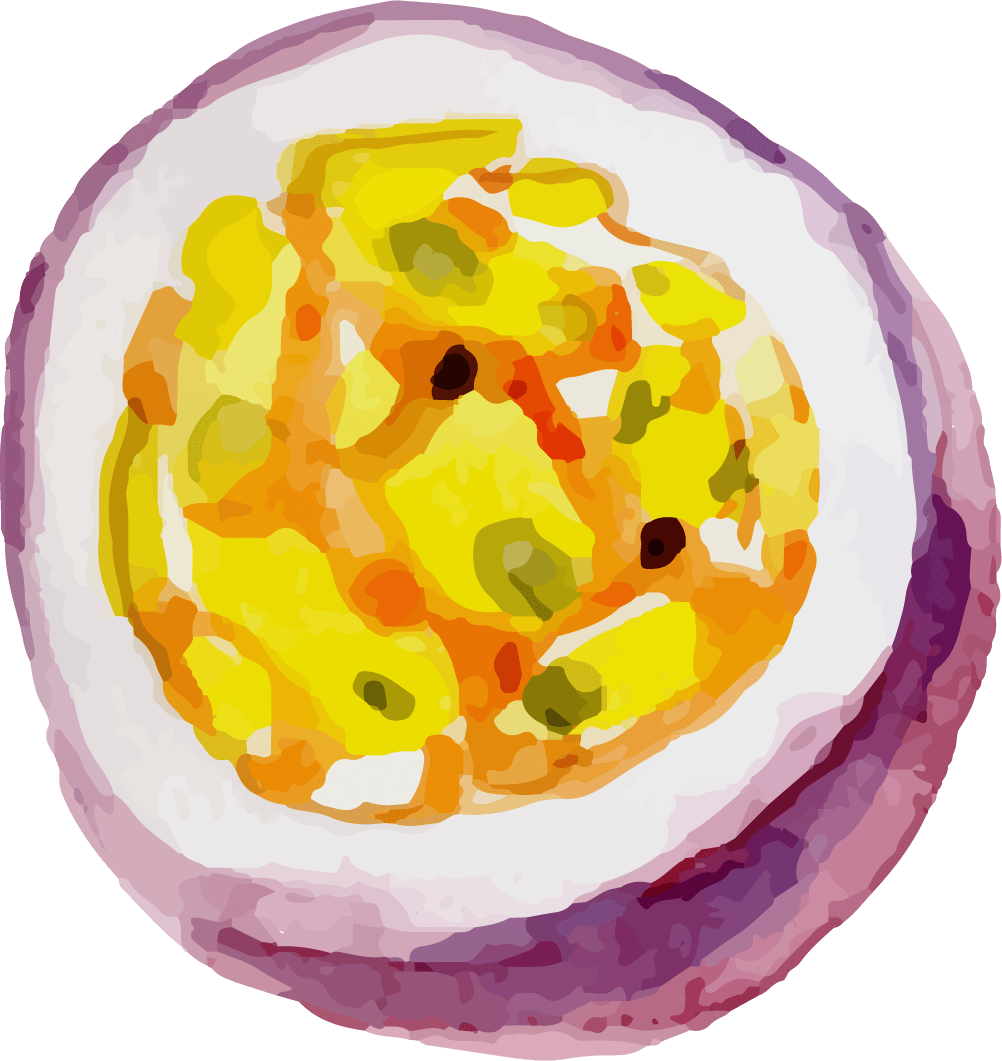 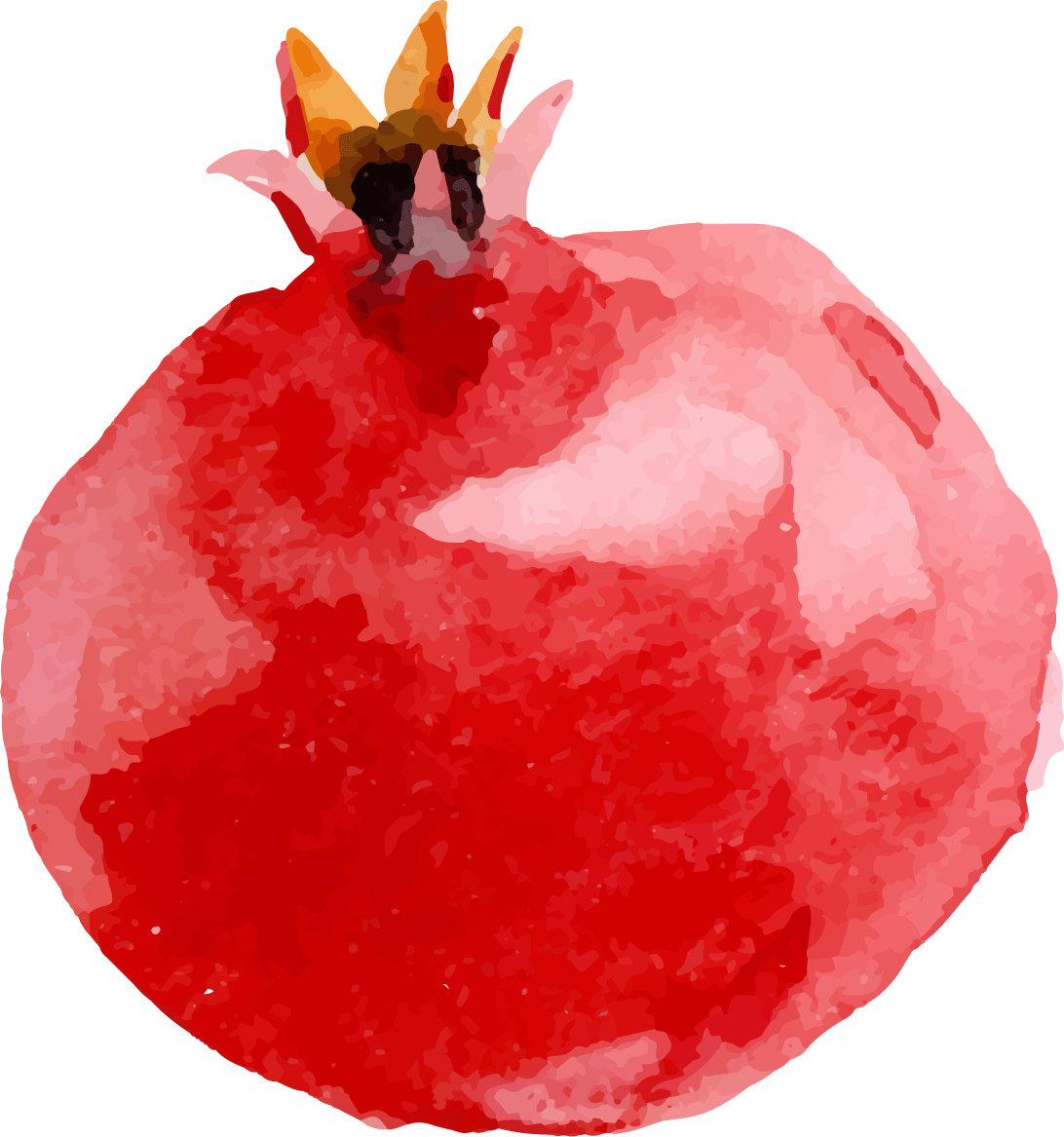 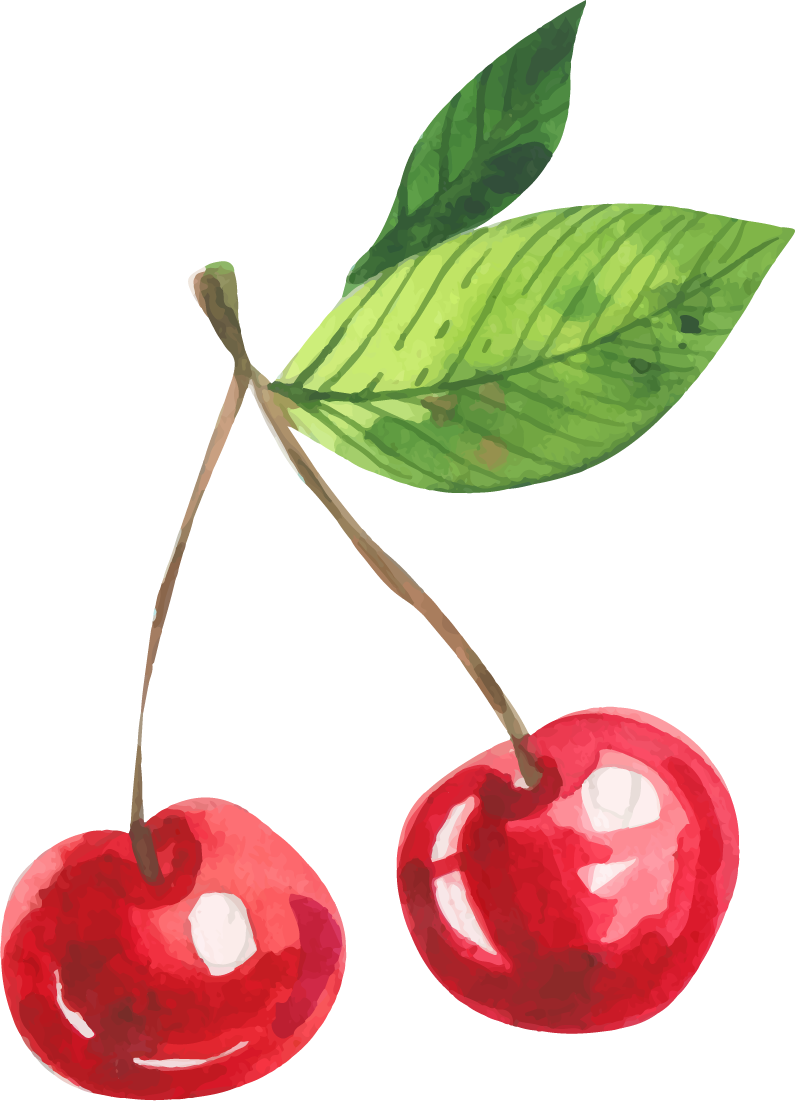 Food Pantry
Food 
Groceries 
Milk
Non-dairy alternative milk 
Eggs 
Fresh produce
All provided by Second Harvest
And MORE!
Snacks
Ready-to-eat frozen meals 
Provided by Bracken’s Kitchen 
Snack bars
Water bottles 
And MORE! 
Visitation Policy 
Once per week for FREE groceries
Once per day for FREE snacks
One visit per day total
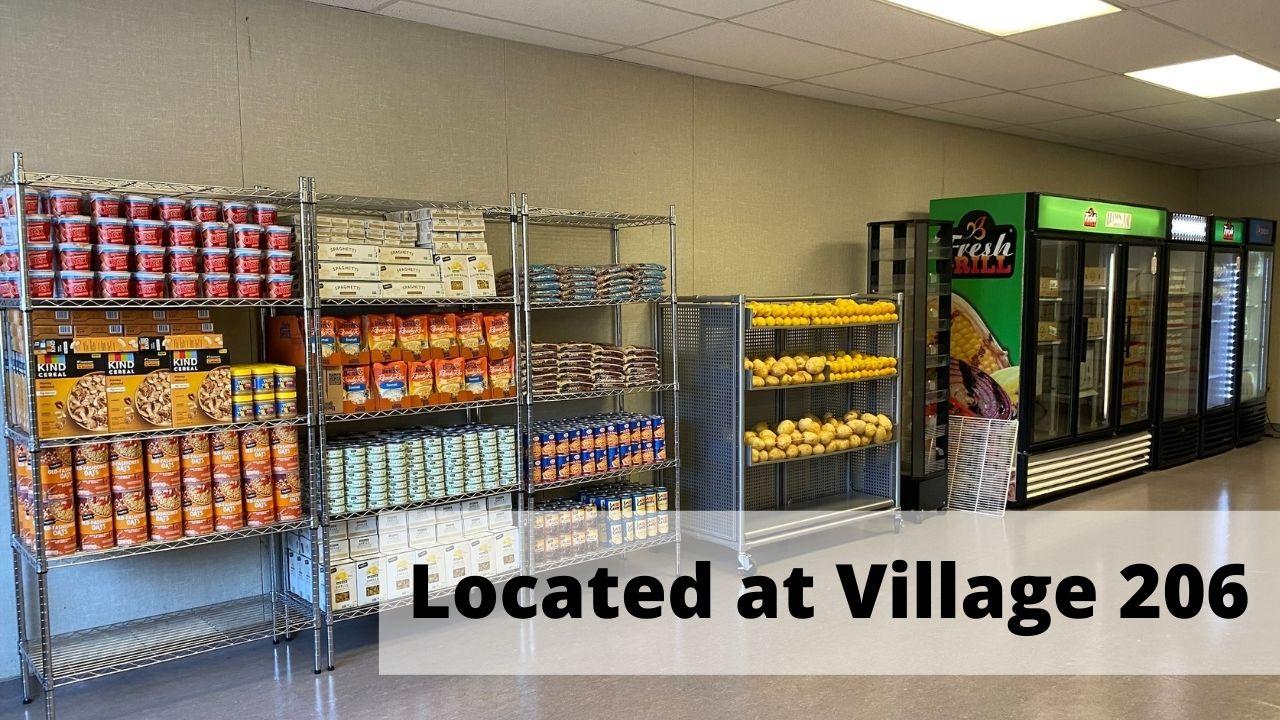 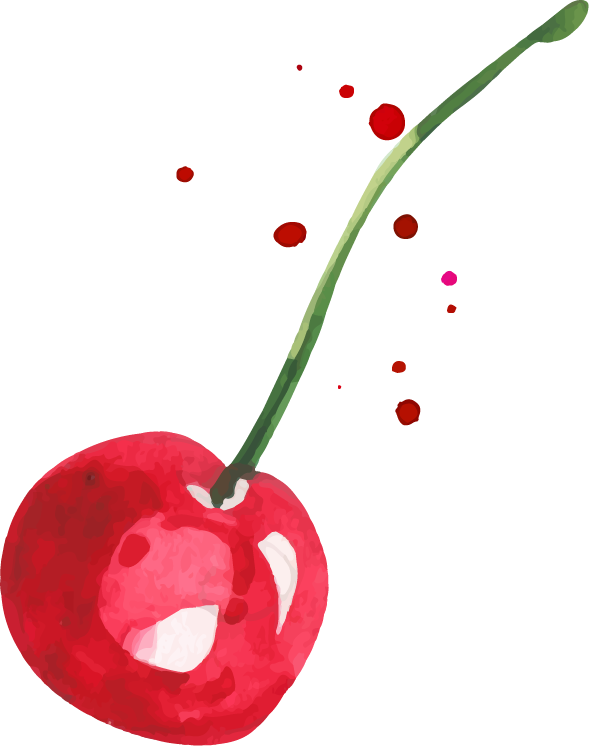 Food Pantry
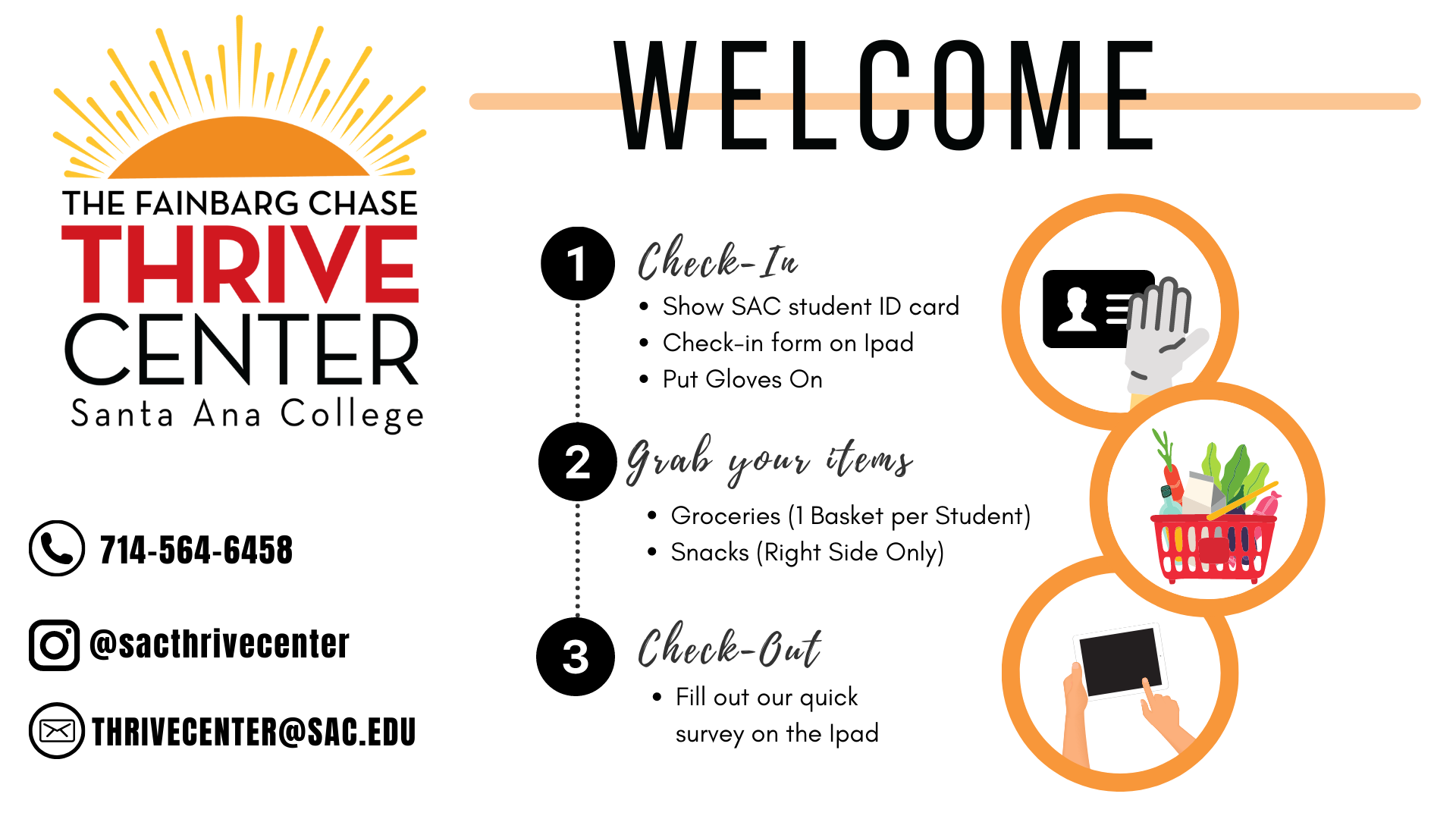 Located @ Village 206
Hours of Operation
Mon/Wed/Thurs: 10am-12pm, 1-6pm
Tues: CLOSED
Fri: 12-2pm
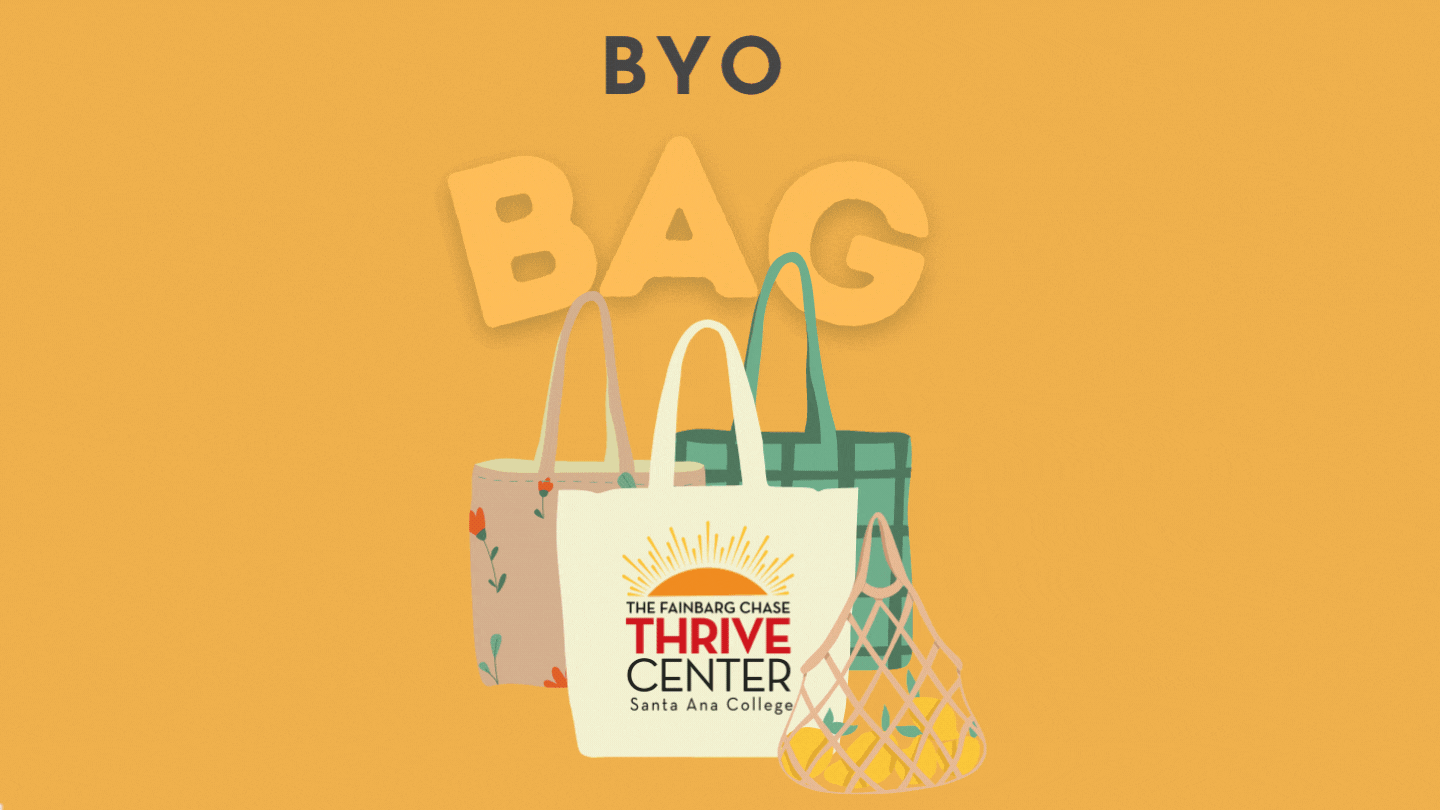 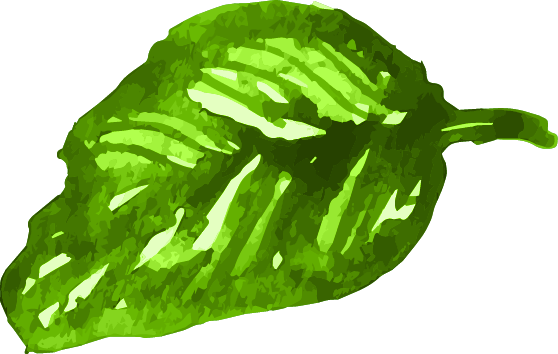 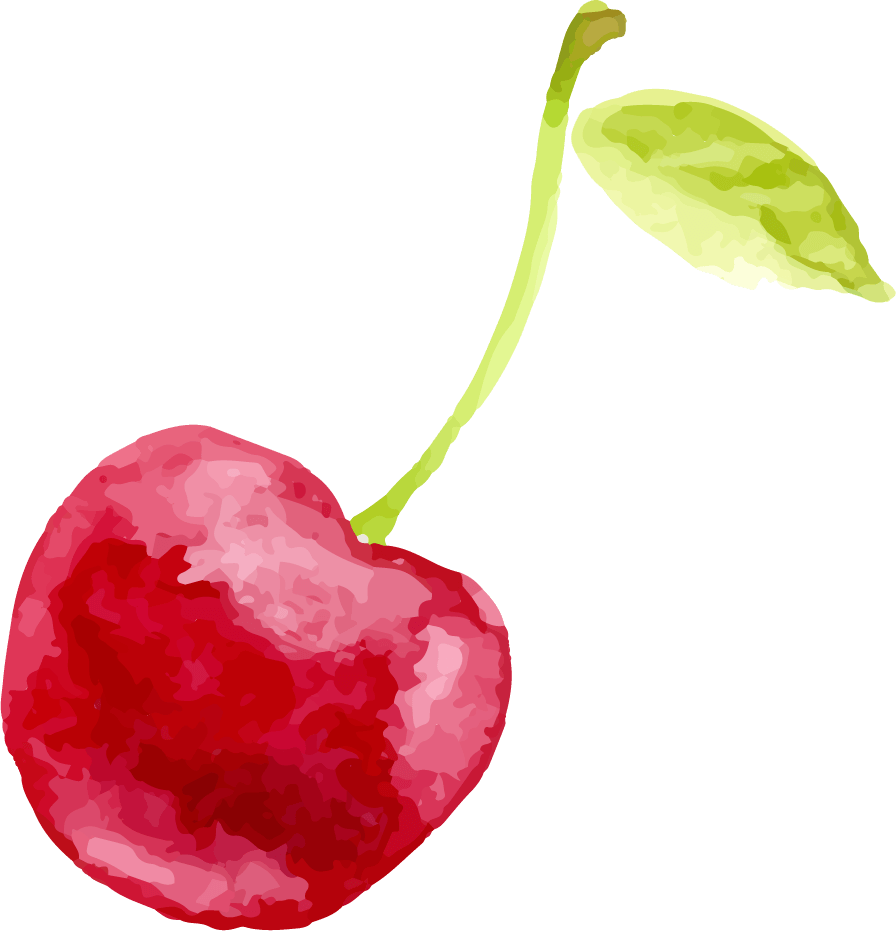 CalFresh Application Assistance
CalFresh = 
California’s Supplemental Nutrition Assistance 
Program (SNAP)

We can help with:
Applications
Eligibility screening 
Answer Questions
Helpful materials 
Follow-Up on Applications
And MORE!
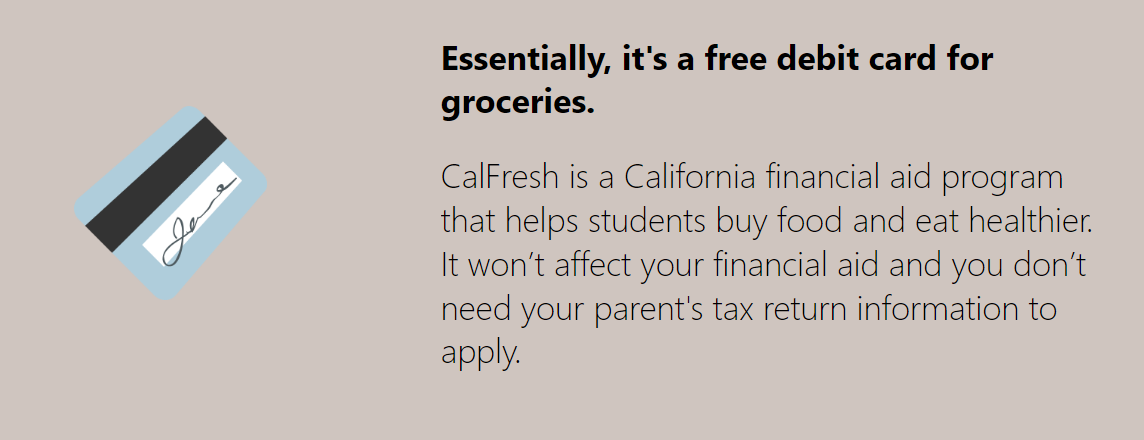 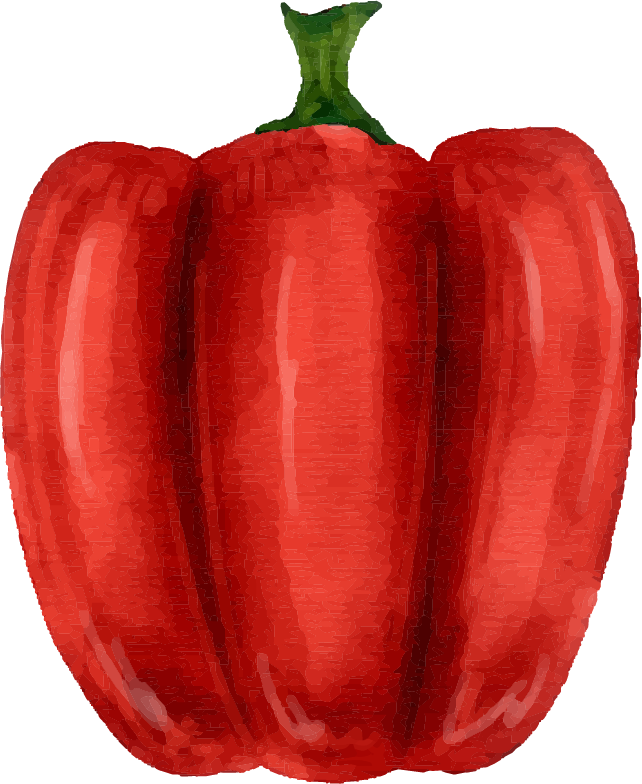 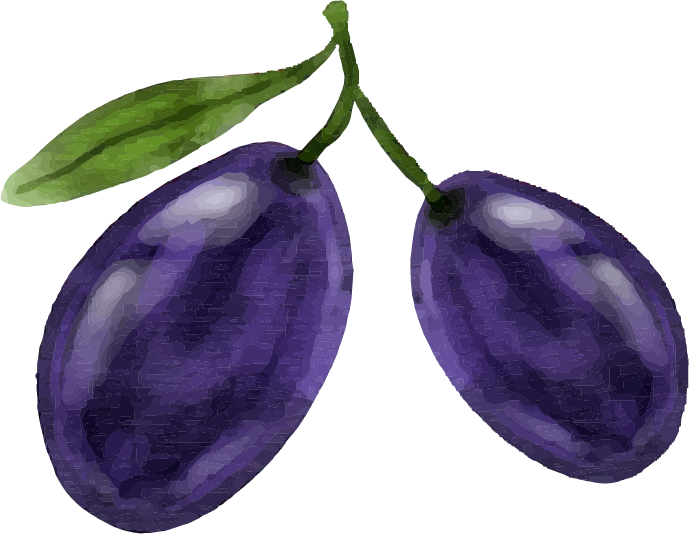 CalFresh Income Guidelines
Effective Oct. 1st, 2022
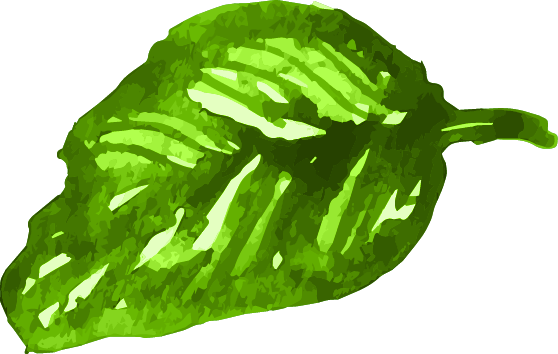 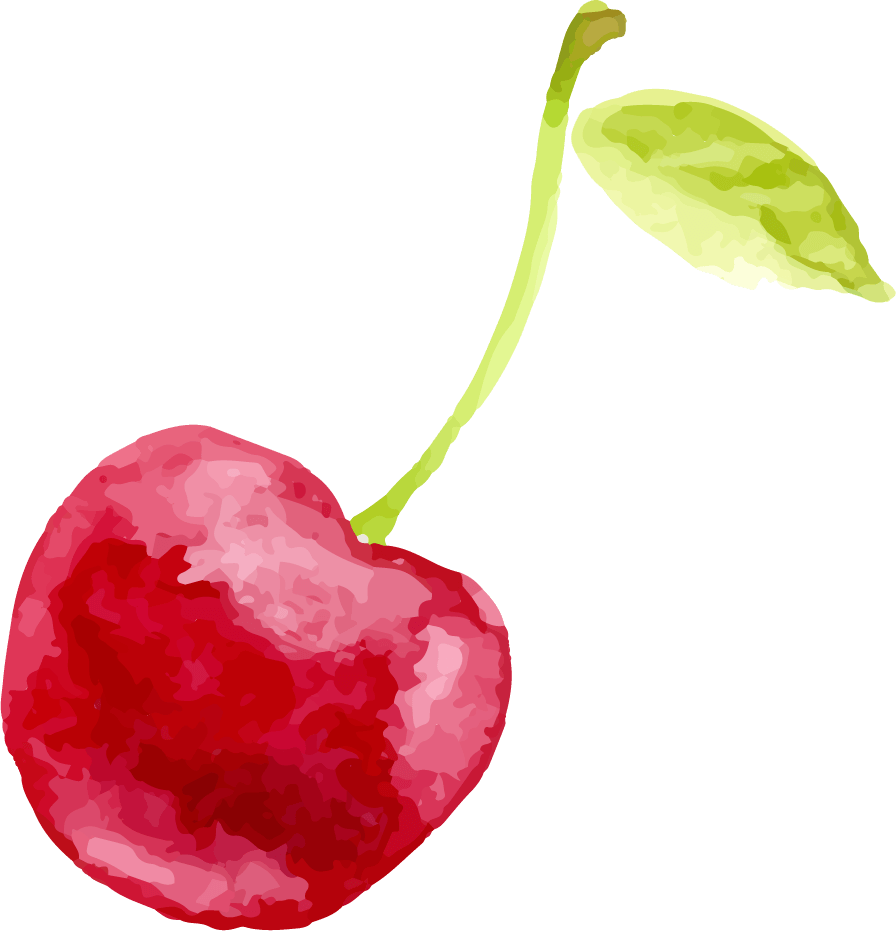 CalFresh Application Assistance
If students meet one of the following … 
Receiving Cal Grant A/B (TANF Funded)
Federal Work Study Student
Working 20 hours a week
Care for a child under age of 6
A single parent enrolled full-time in college and taking care of a child under 12
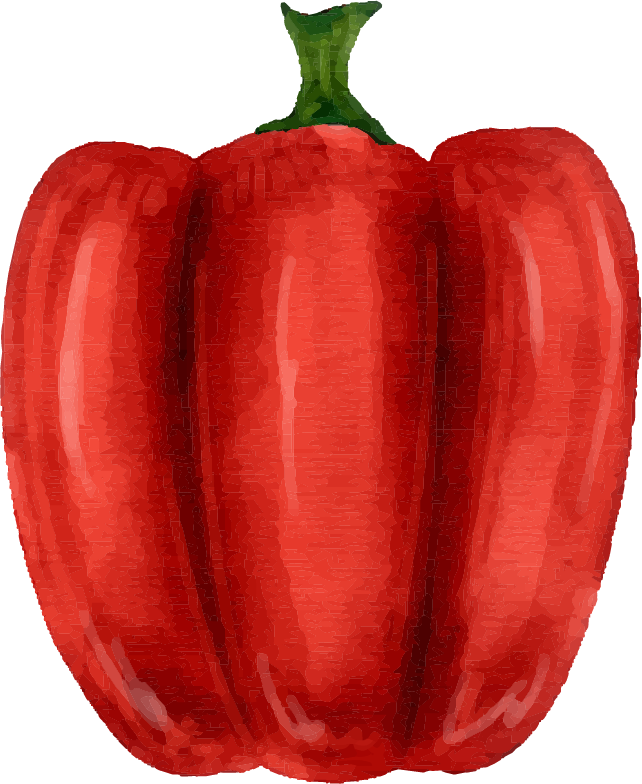 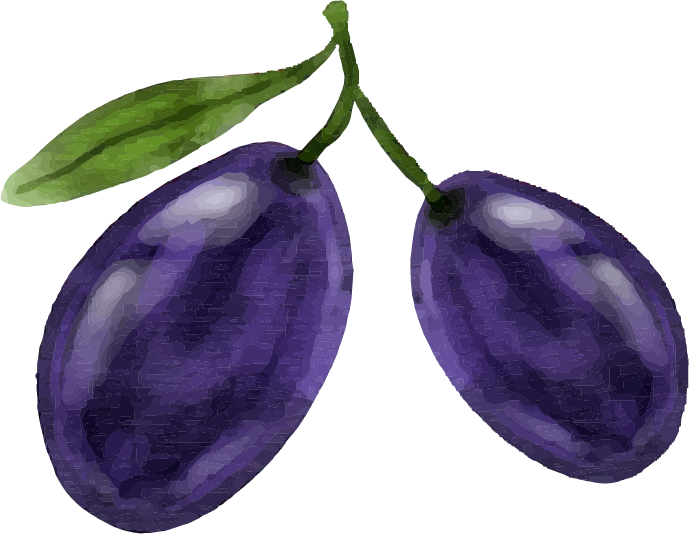 They are likely eligible to apply!
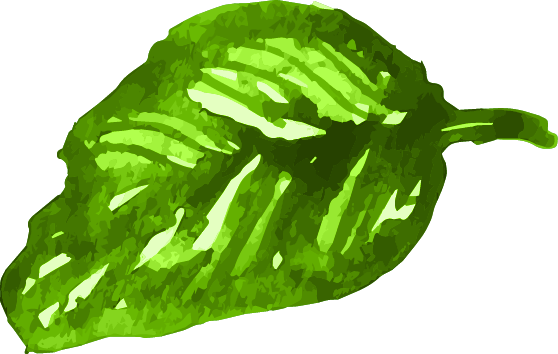 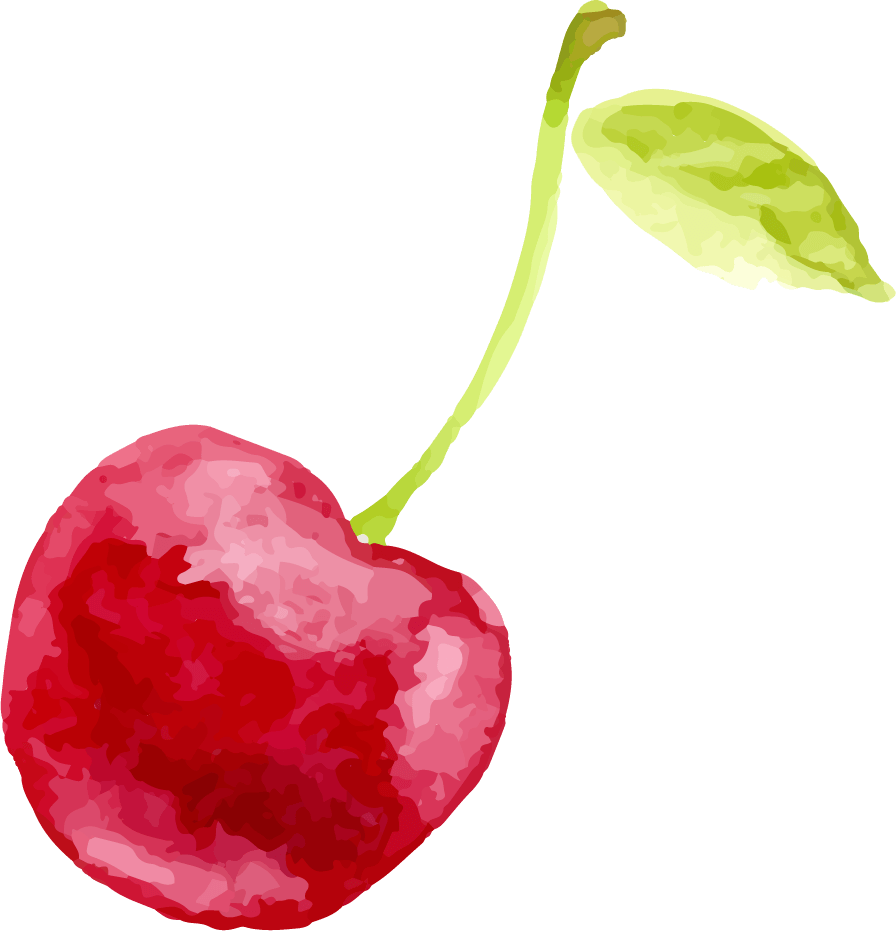 CalFresh Application Assistance
NEW WAY FOR STUDENTS TO BE ELIGIBLE
*Local Programs that Improve Employability (LPIE)
Adult Basic Education
Career & Technical Education
English Language Acquisition
Work Readiness Training
Work Experience
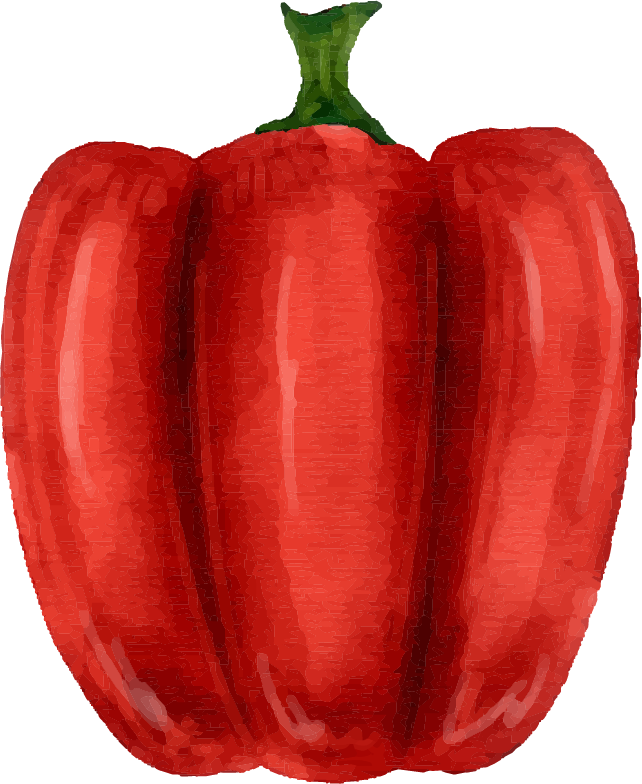 Programs are currently pending to be approved.
Once approved, our office will communicate with you!
Students in these programs can apply for CalFresh!
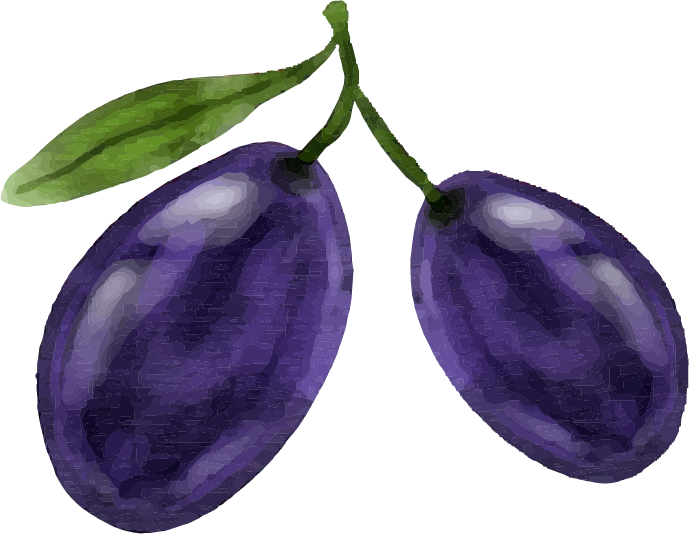 Emergency Housing Assistance
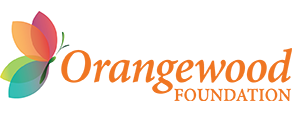 Shelter and Housing Referrals
Partner Non-Profit Agencies
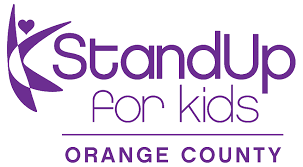 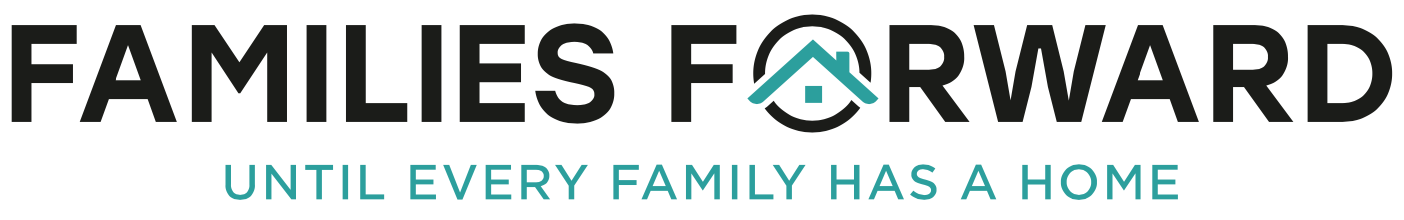 Emergency Aid Assistance
Assist with access to food (via grocery benefit gift card)	
Especially for students who are not eligible for CalFresh
Housing Assistance
Facing eviction
Past due rental payments
Cost of Living Expenses impacting basic needs 
Multiple missed utilities payments
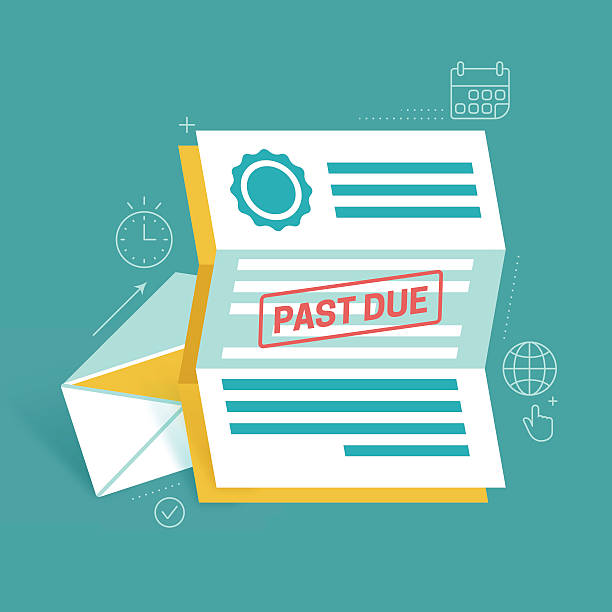 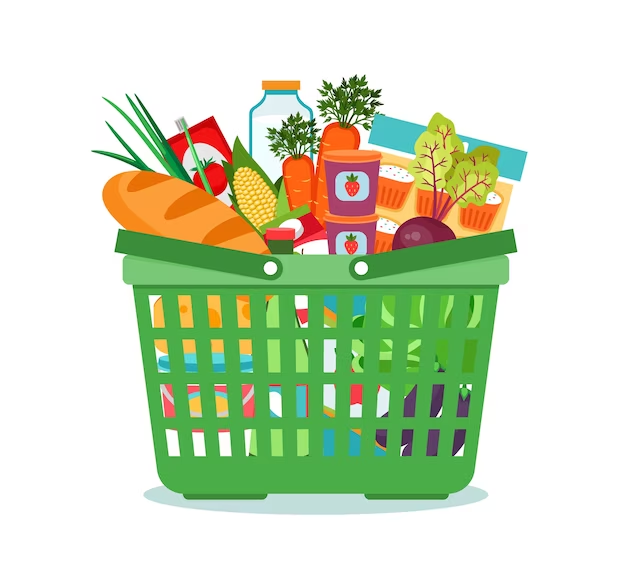 Hygiene Support
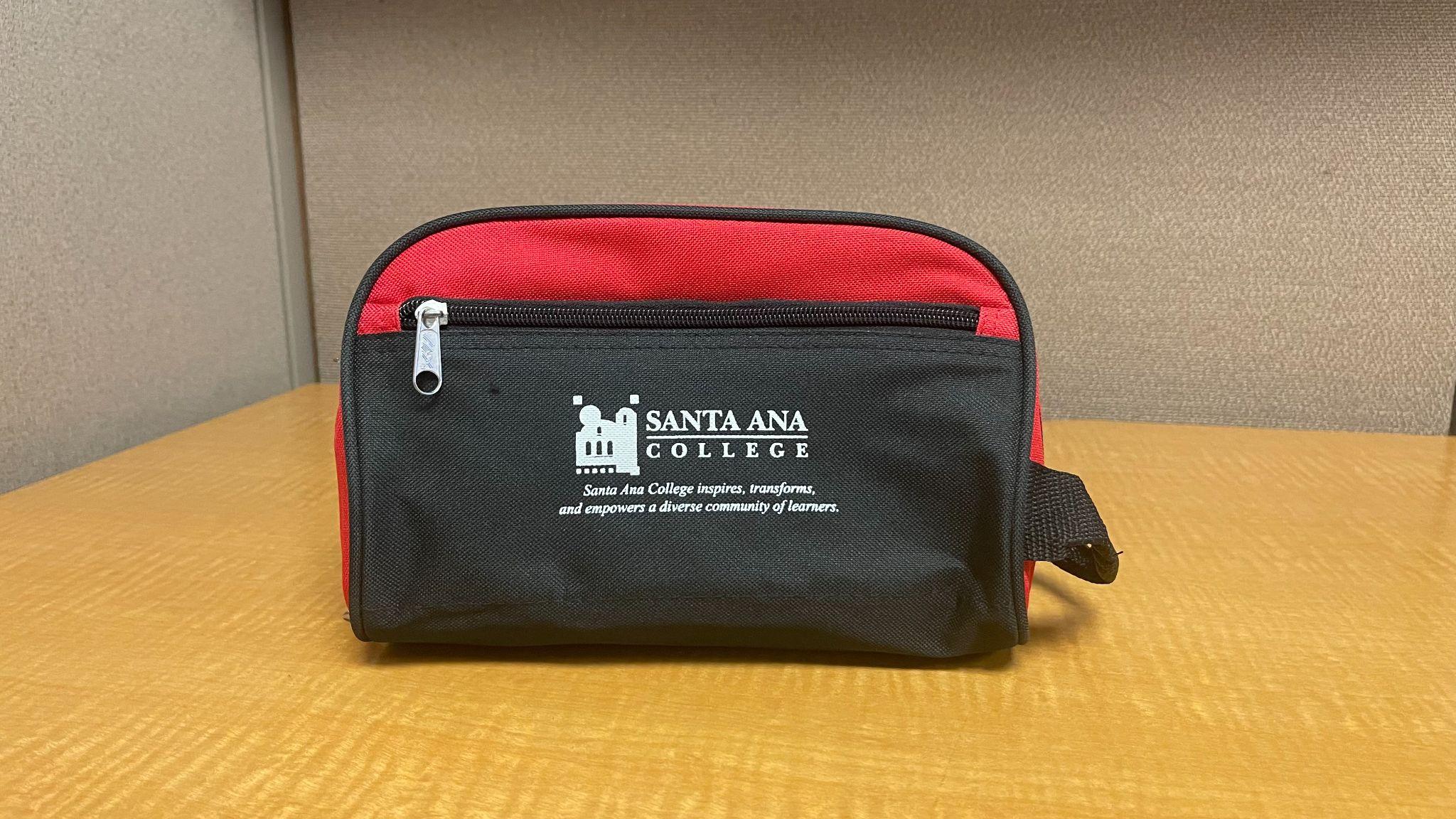 Hygiene Kits
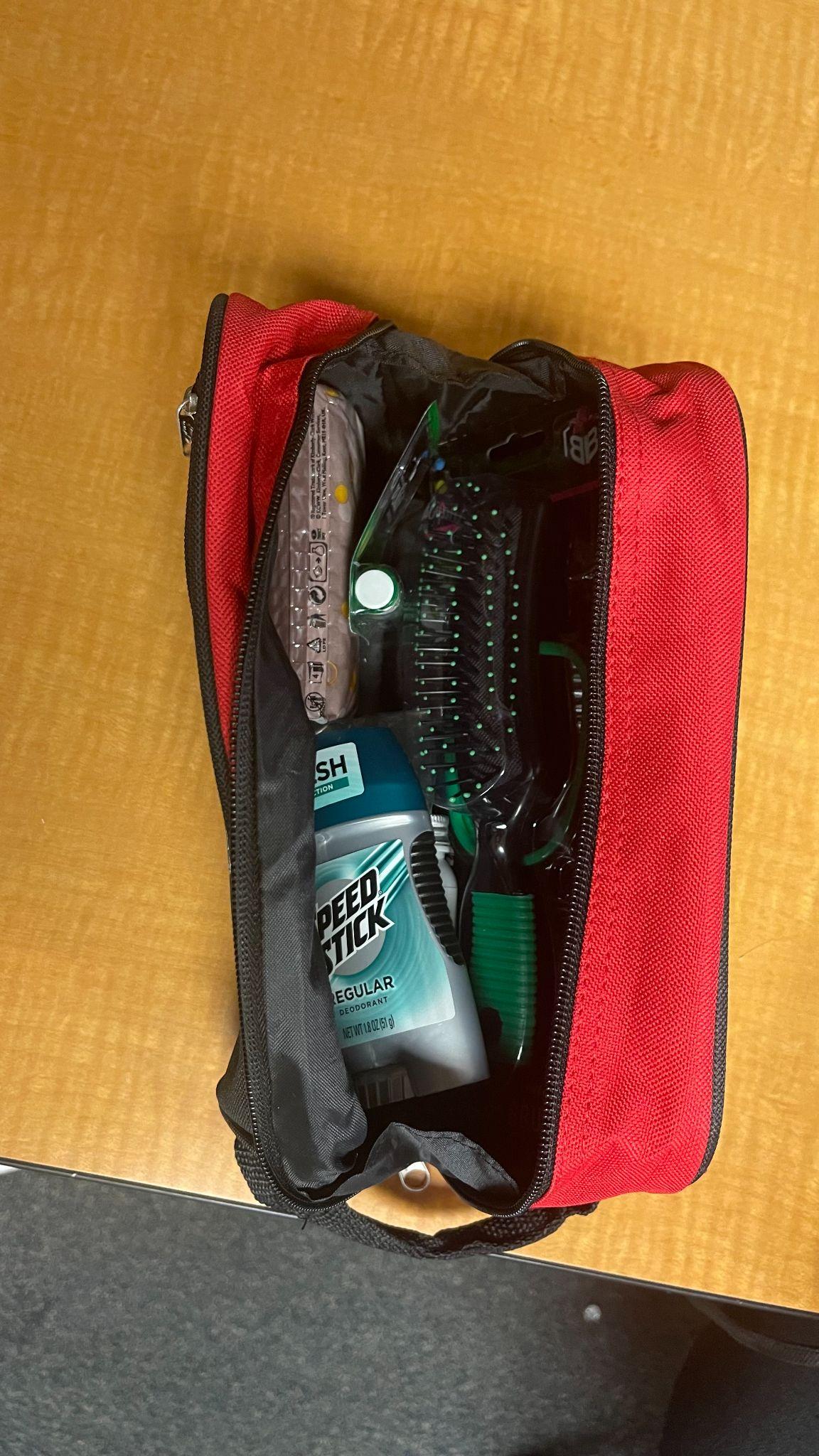 Basic Needs Resource Request
For Students
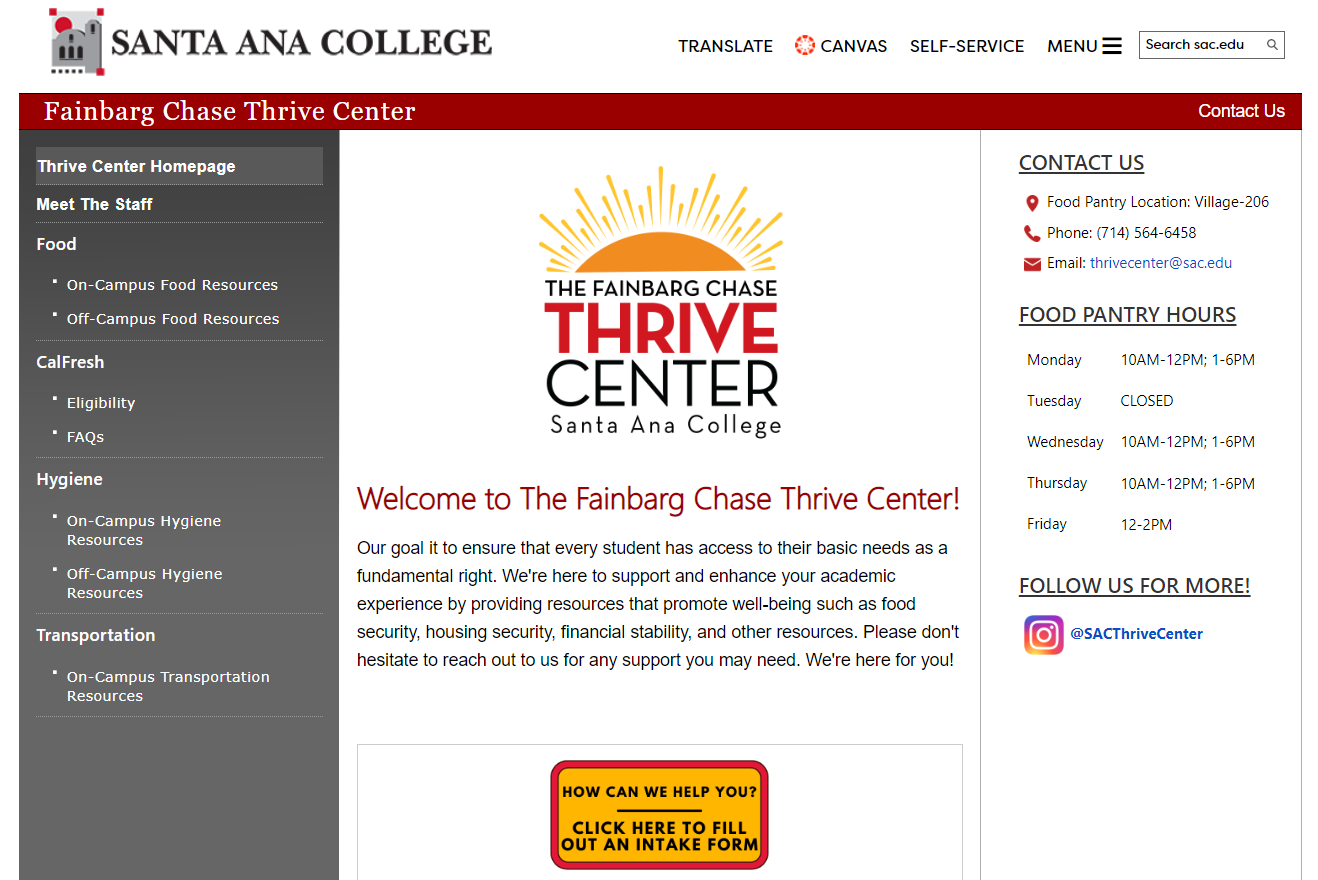 Website:
https://sac.edu/StudentServices/thrivecenter/Pages/default.aspx 

Form Link Here:
https://cm.maxient.com/reportingform.php?RanchoSantiagoCCD&layout_id=15
Hygiene Support
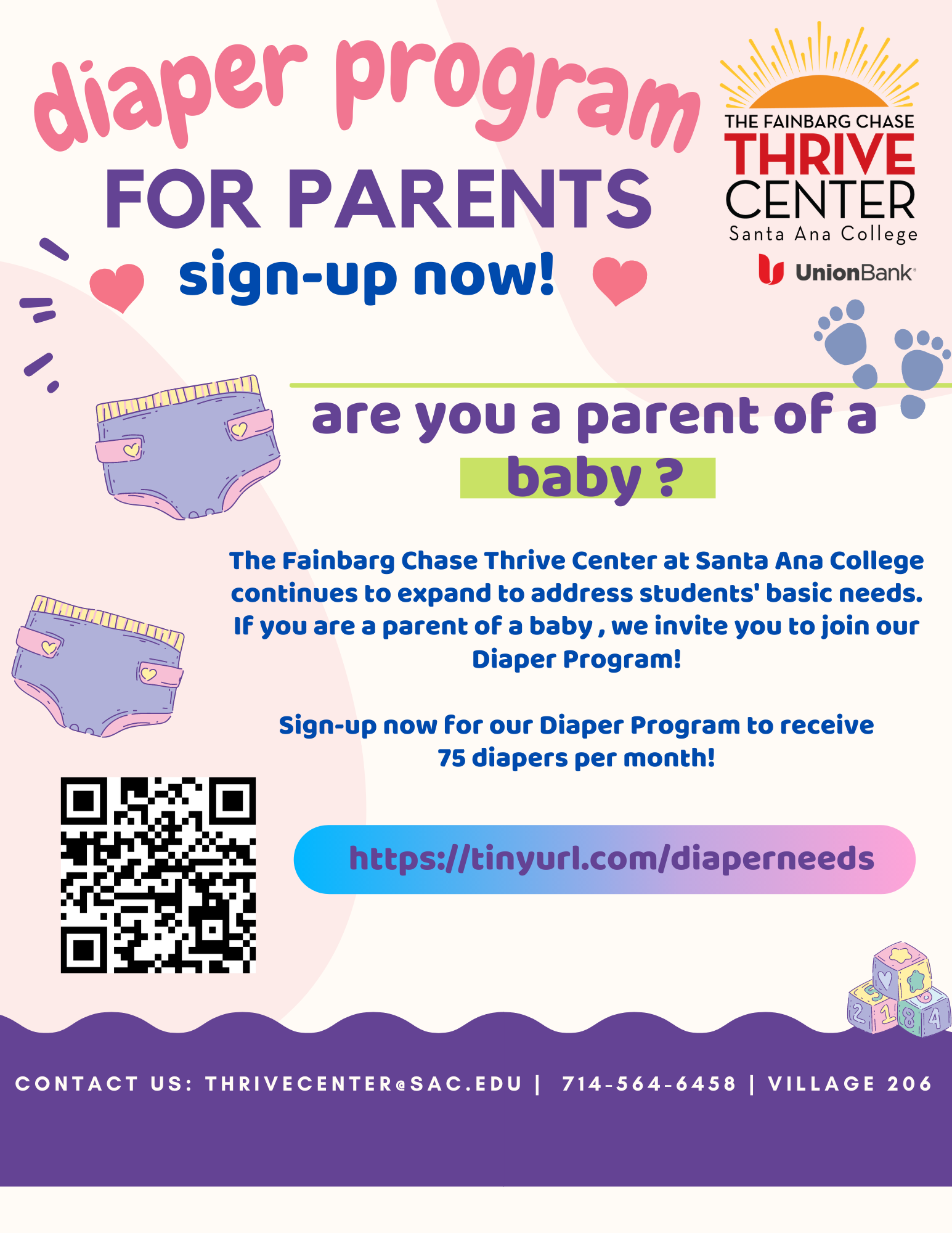 Our Diaper Program provides
75 diapers per month!

We provide sizes:
Size 0 - 6
Med, Large, XLarge Pull-Ups

Sign-up for Fall 2023 program
Begins August 1 - 25
to receive diapers in September!
Career Closet
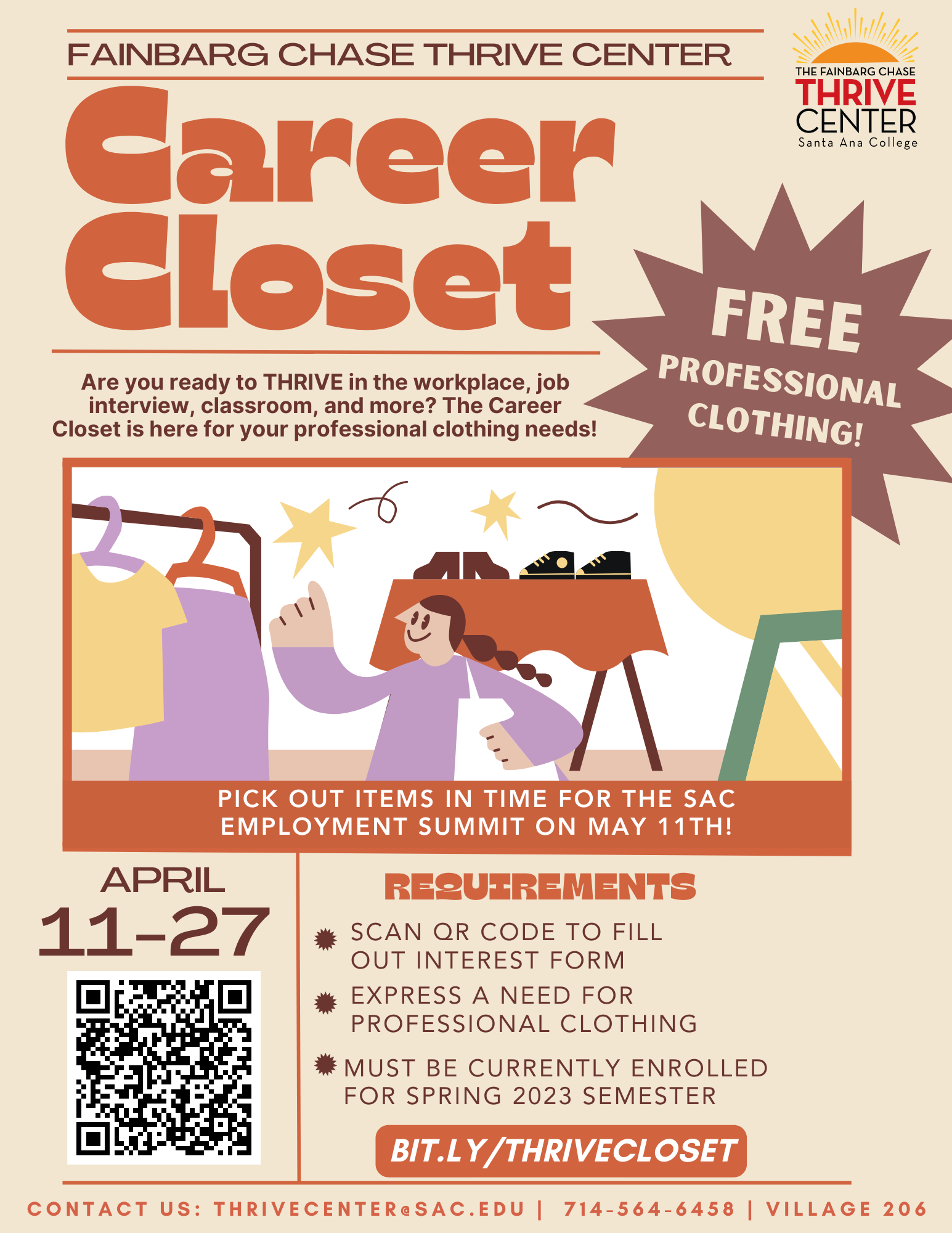 Helping you THRIVE in your career goals!
SIGN-UP HERE:
bit.ly/THRIVECLOSET
How to get involved
with the Thrive Center!
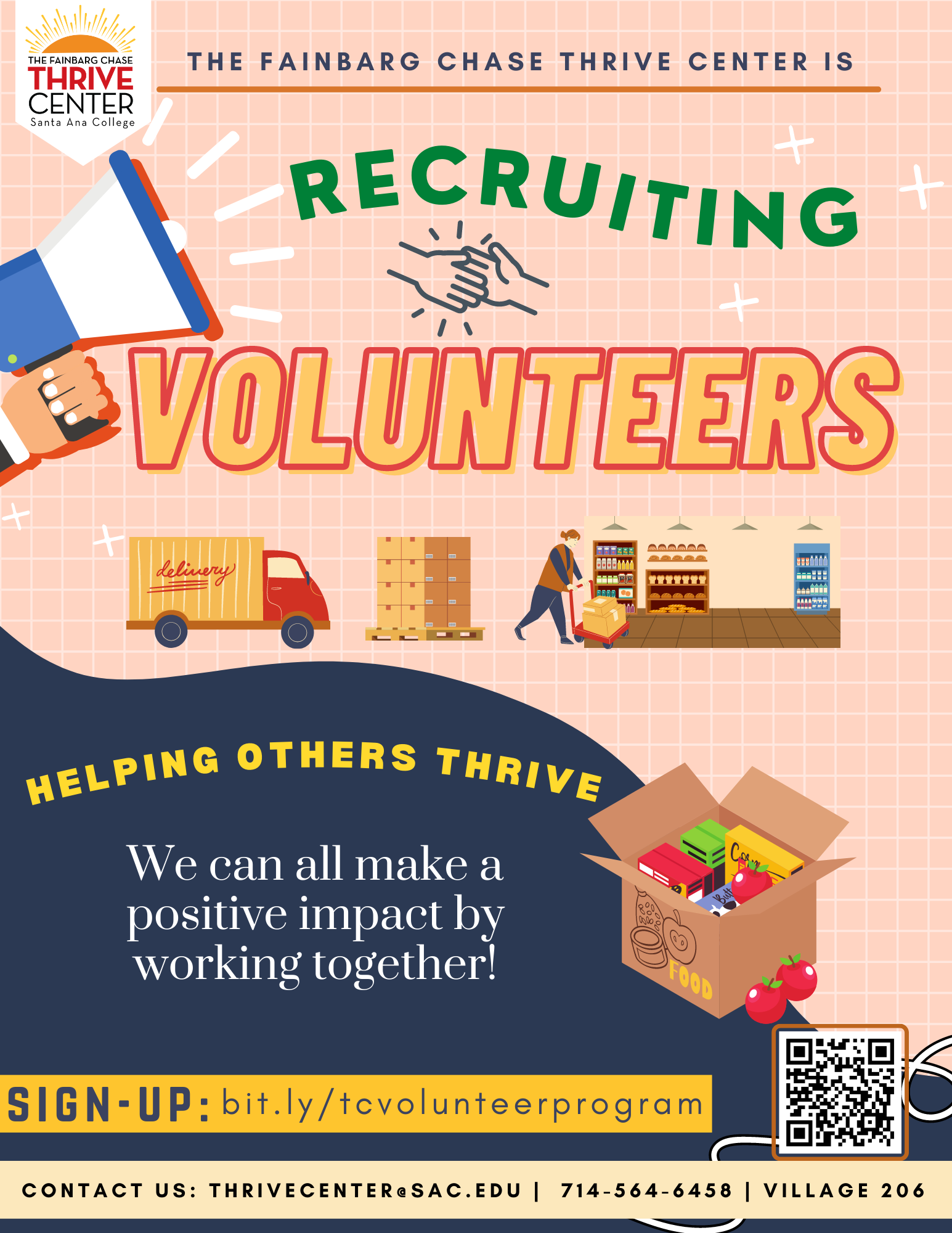 Volunteers would be assisting with:
• Unloading Heavy Boxes
• Quality Checking Food
• Unboxing and Unpacking
• Stocking Inventory
• Breaking Down Cardboard Boxes
Volunteer Times for Fall 2023:
Tues 10am - 12pm | Wed 10am - 12pm
*Students may volunteer anytime during these time-frames at the Food Pantry.
@sacthrivecenter on Instagram!
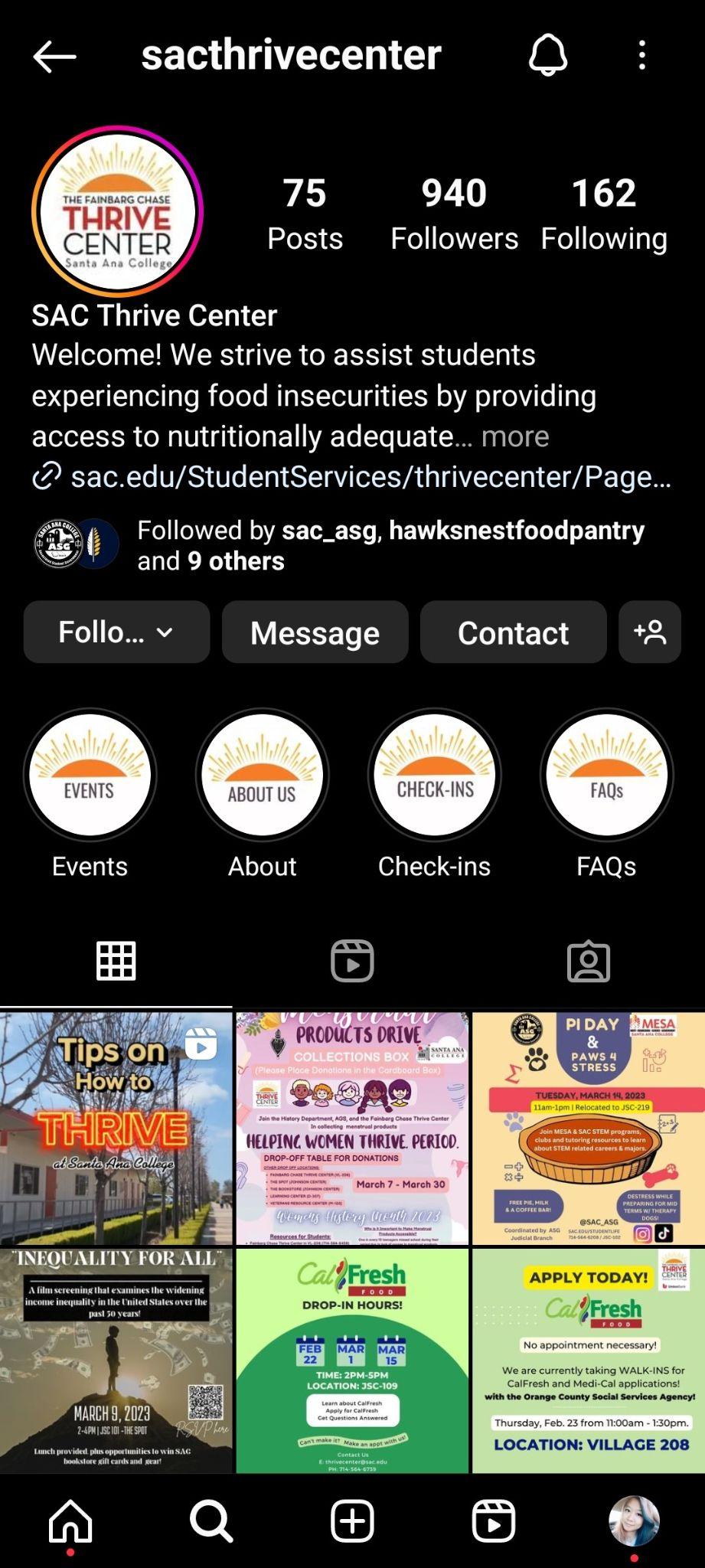 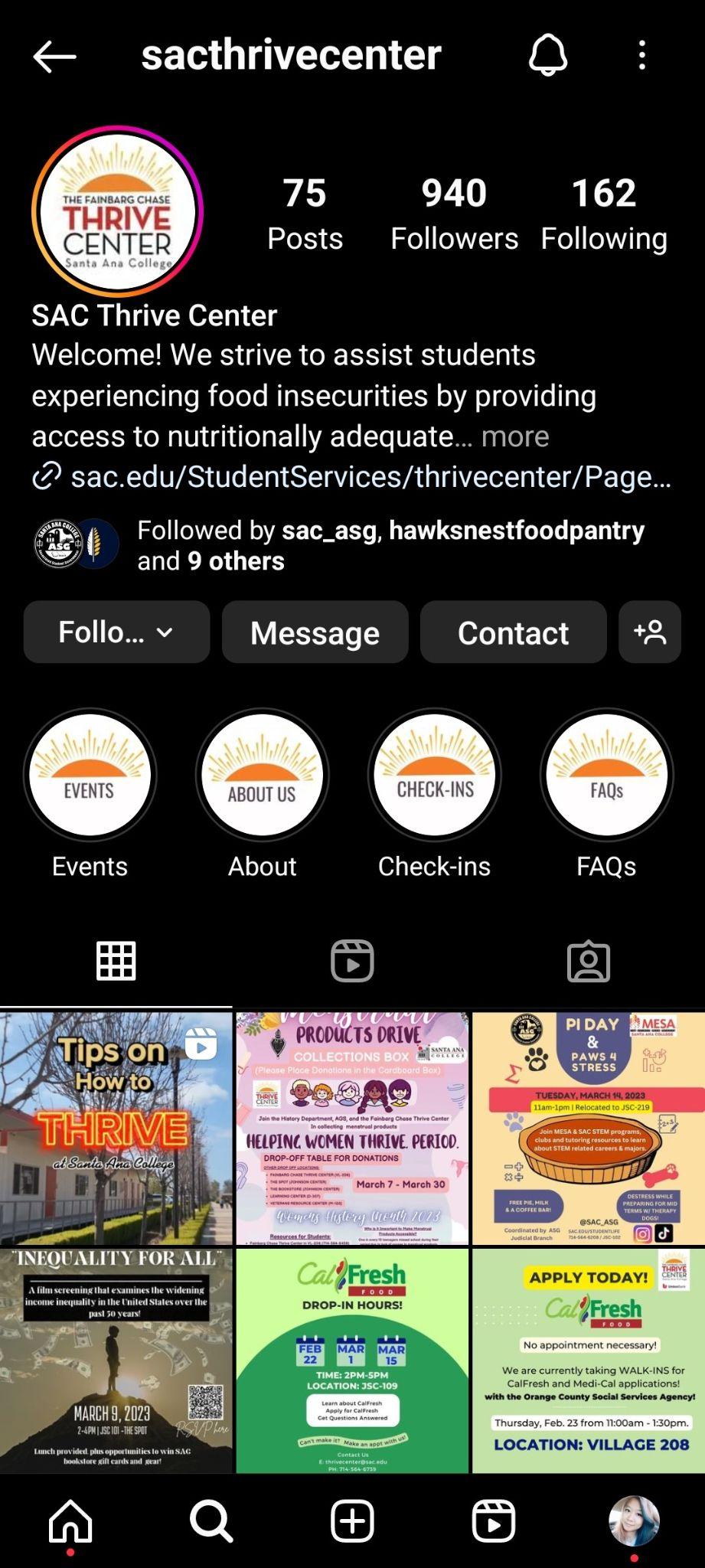 Thank you for your time!
Questions?

(714) 564-6458
thrivecenter@sac.edu
Village 206
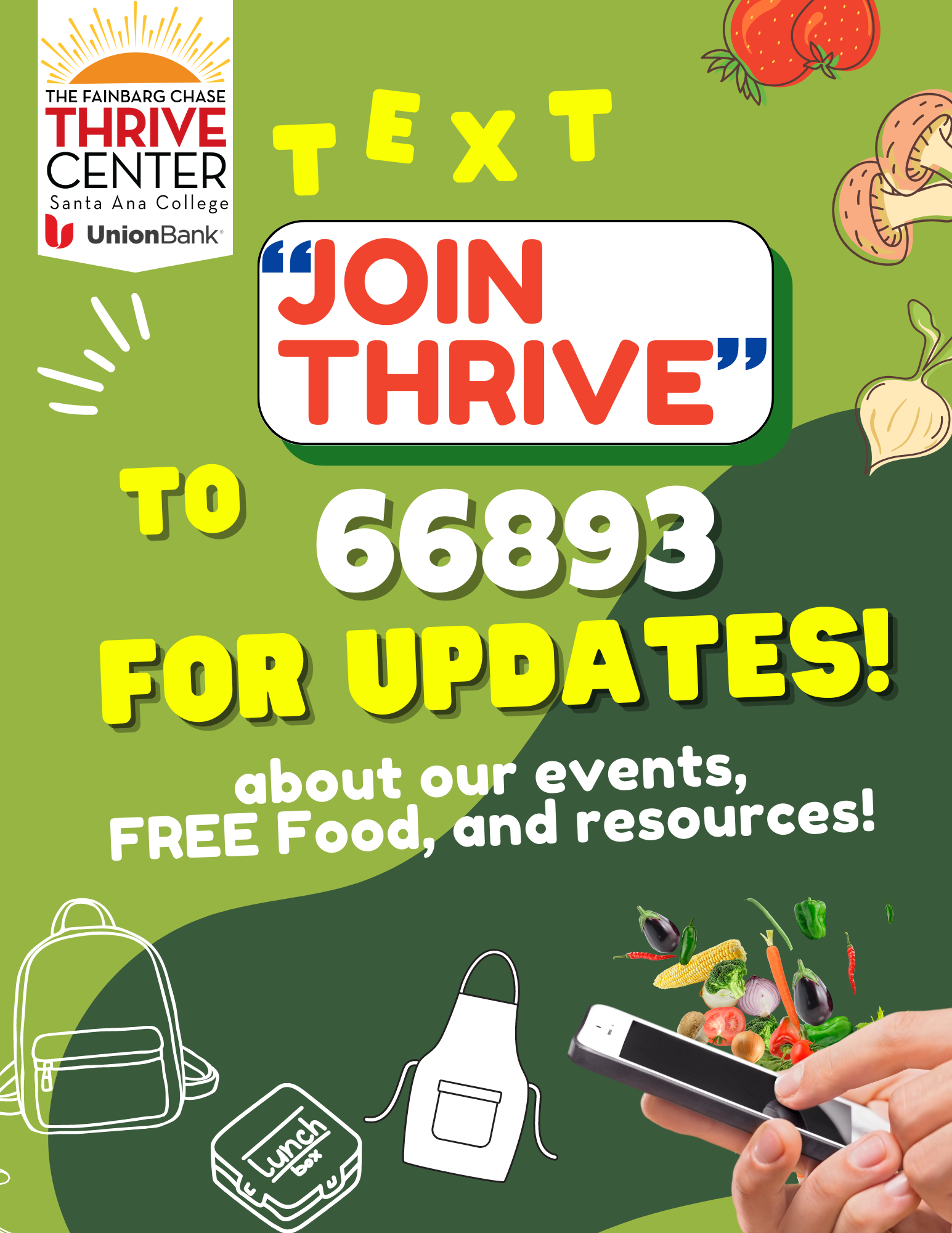 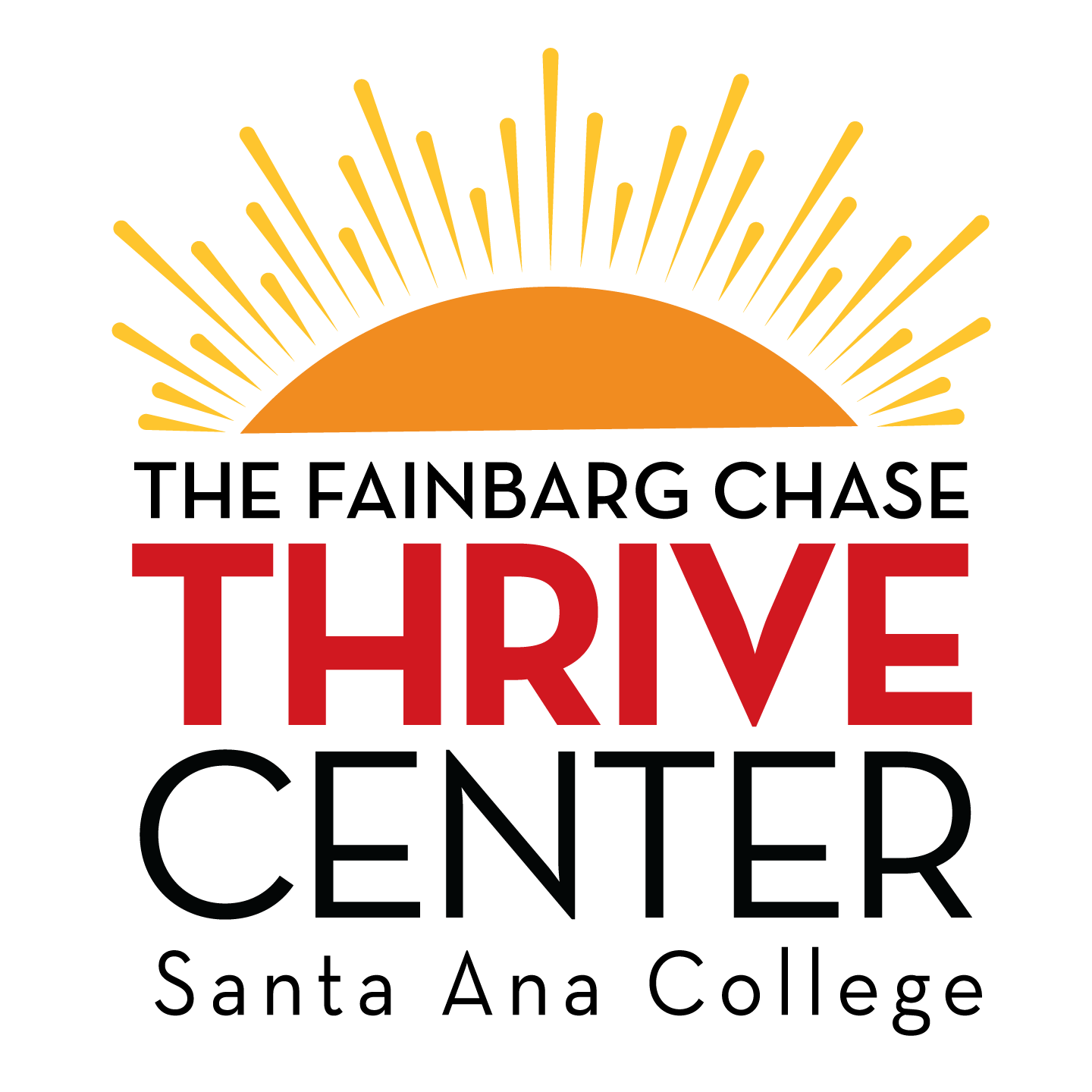